Повышение доверия к оценке через объективную ответственность
Михаил Зельдин
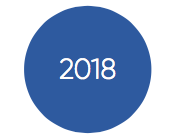 Консалтинговая 
группа «Аверс»
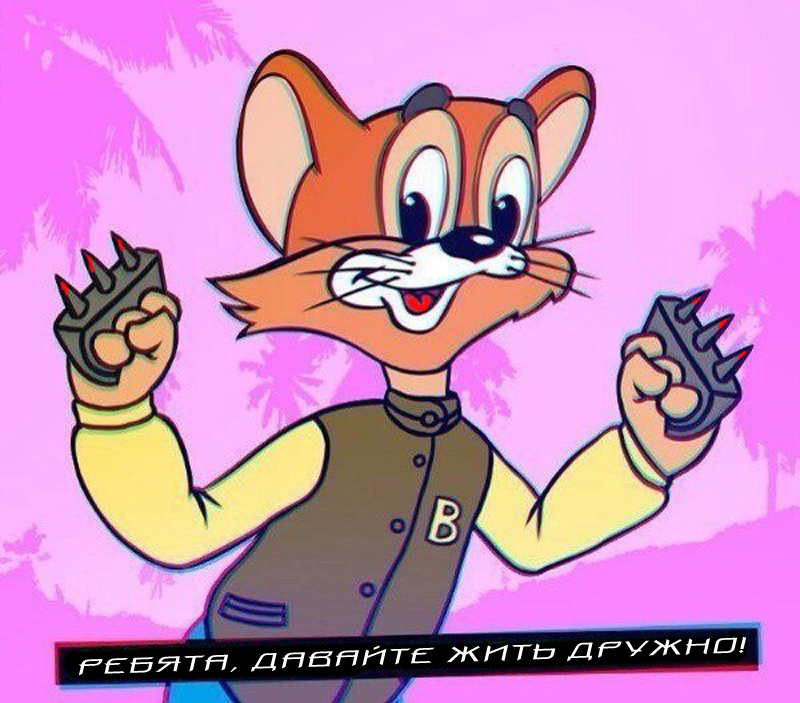 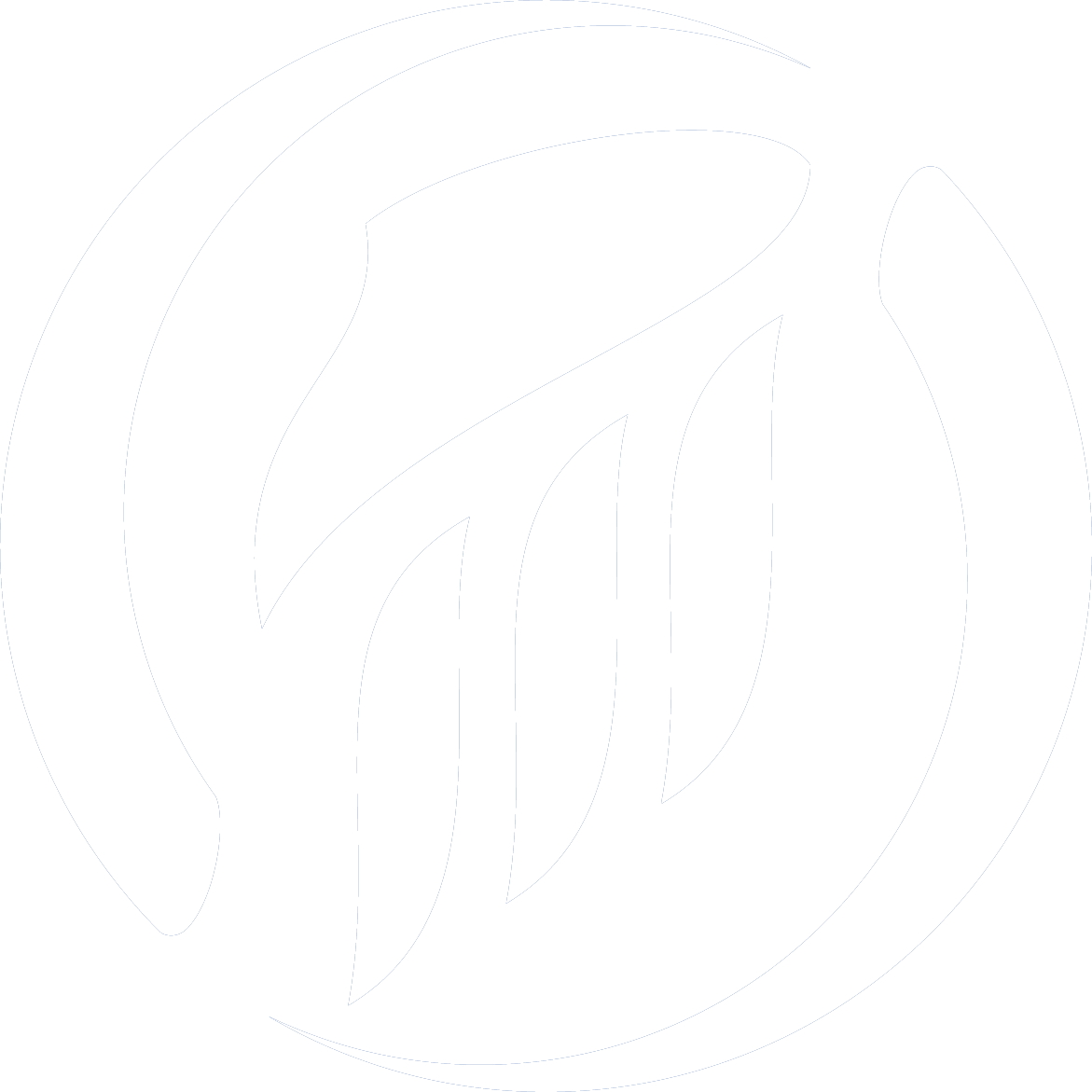 Методология
4 позиции восприятия
Модель S.C.O.R.E.
Пирамида Дилтса
Спиральная динамика
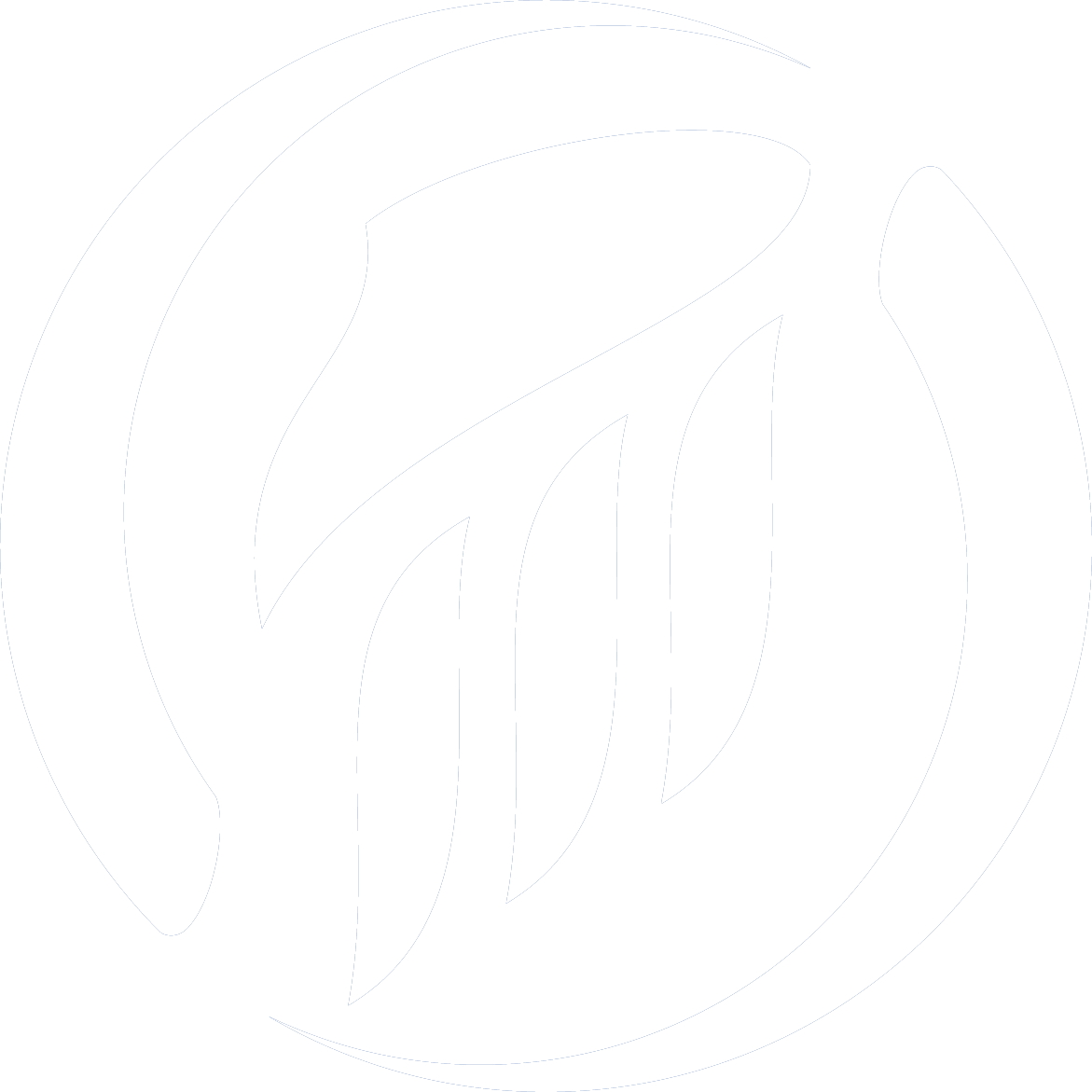 Позиция восприятия
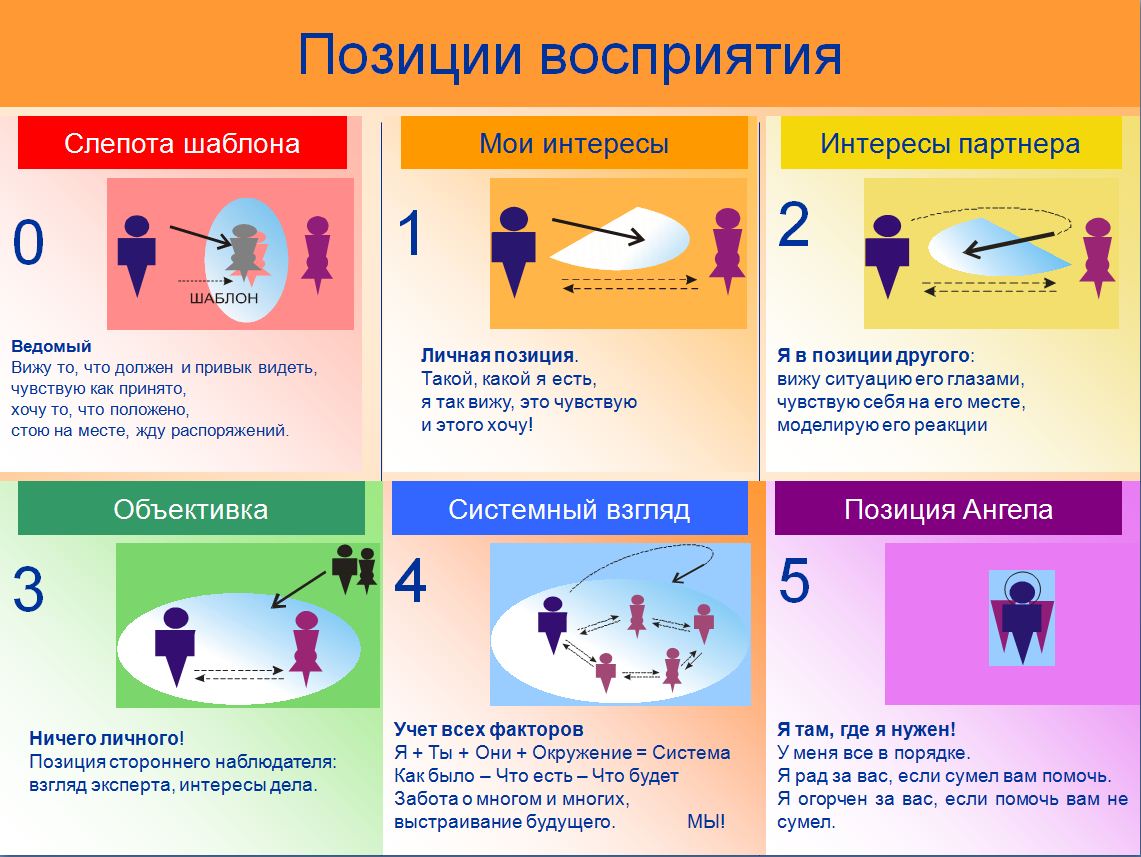 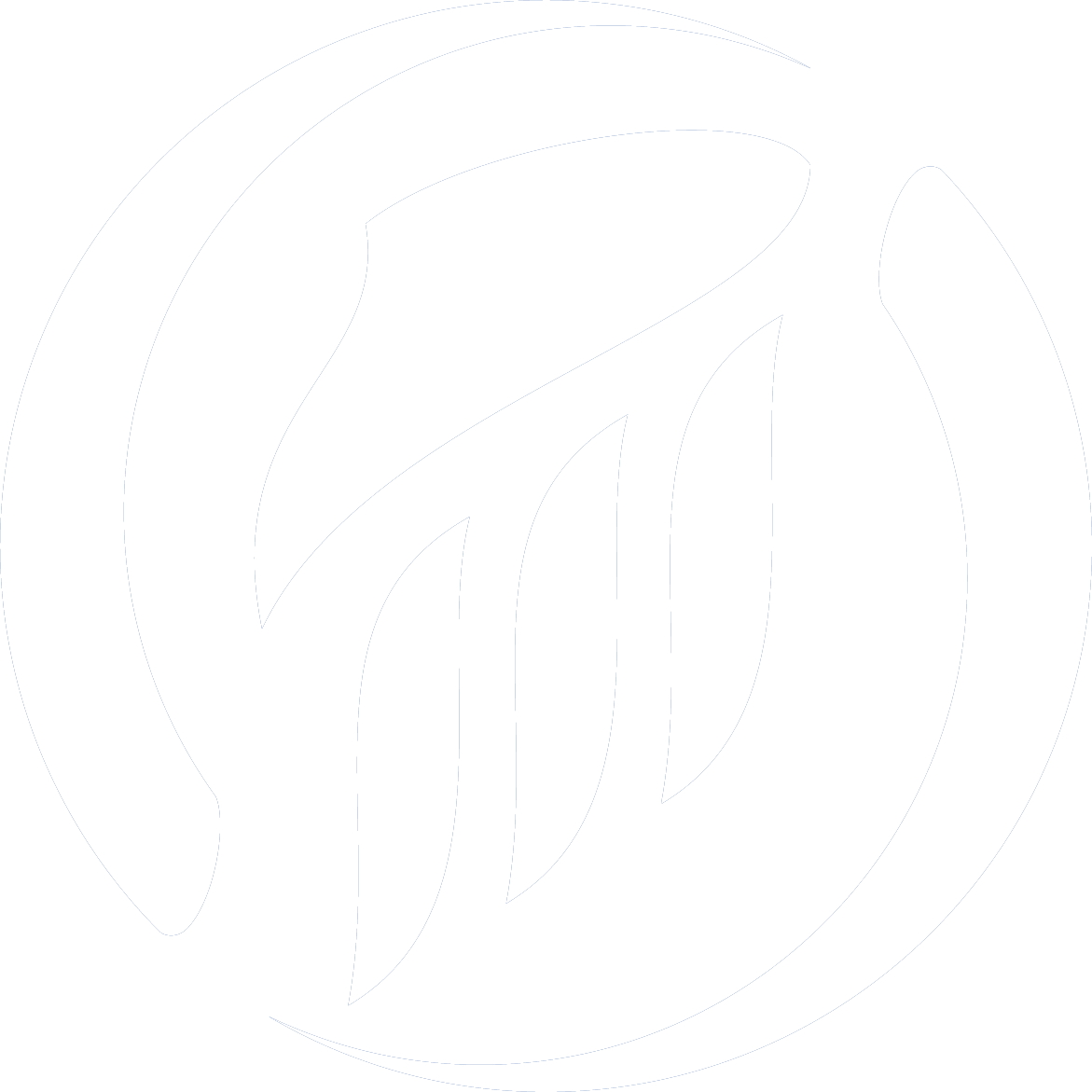 Ключевые стейкхолдеры
Оценщики и СРО

1. Престиж и доверие к профессии
2. Стабильный уровень доходов, зависящий от уровня профессионализма 
3. Минимальные и прогнозируемые риски при условии качественной работы

Заказчики оценки (в т.ч. государство в части налогообложения и управления имуществом)

1. Наилучший результат для себя
2. Минимальные затраты
3. Минимальные риски, связанные с некачественной работой
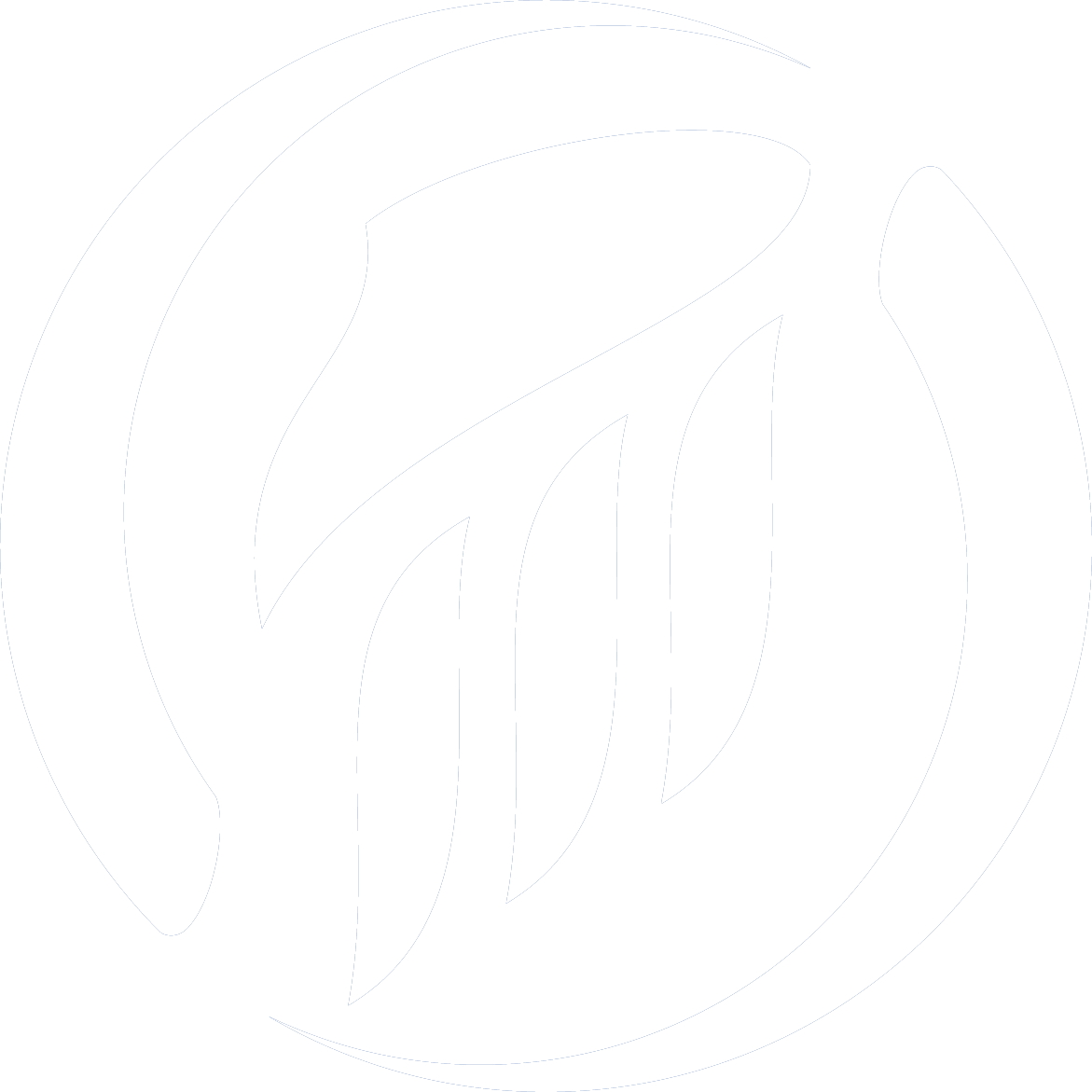 Ключевые стейкхолдеры
Потребители оценки (в т.ч. государство в части налогообложения и управления имуществом)

1. Приемлемый результат для себя
2. Минимальные затраты
3. Минимальные риски, связанные с некачественной работой


Государство, как орган управления обществом, поддержания порядка, соблюдения прав граждан

1. Отсутствие массовых претензий к результатам работы оценщиков
2. Стабильная работа отрасли без ущерба интересам государства (как оно их понимает)
3.Минимизация транзакционных издержек при сделках, способствование развитию инвестиционного климата.
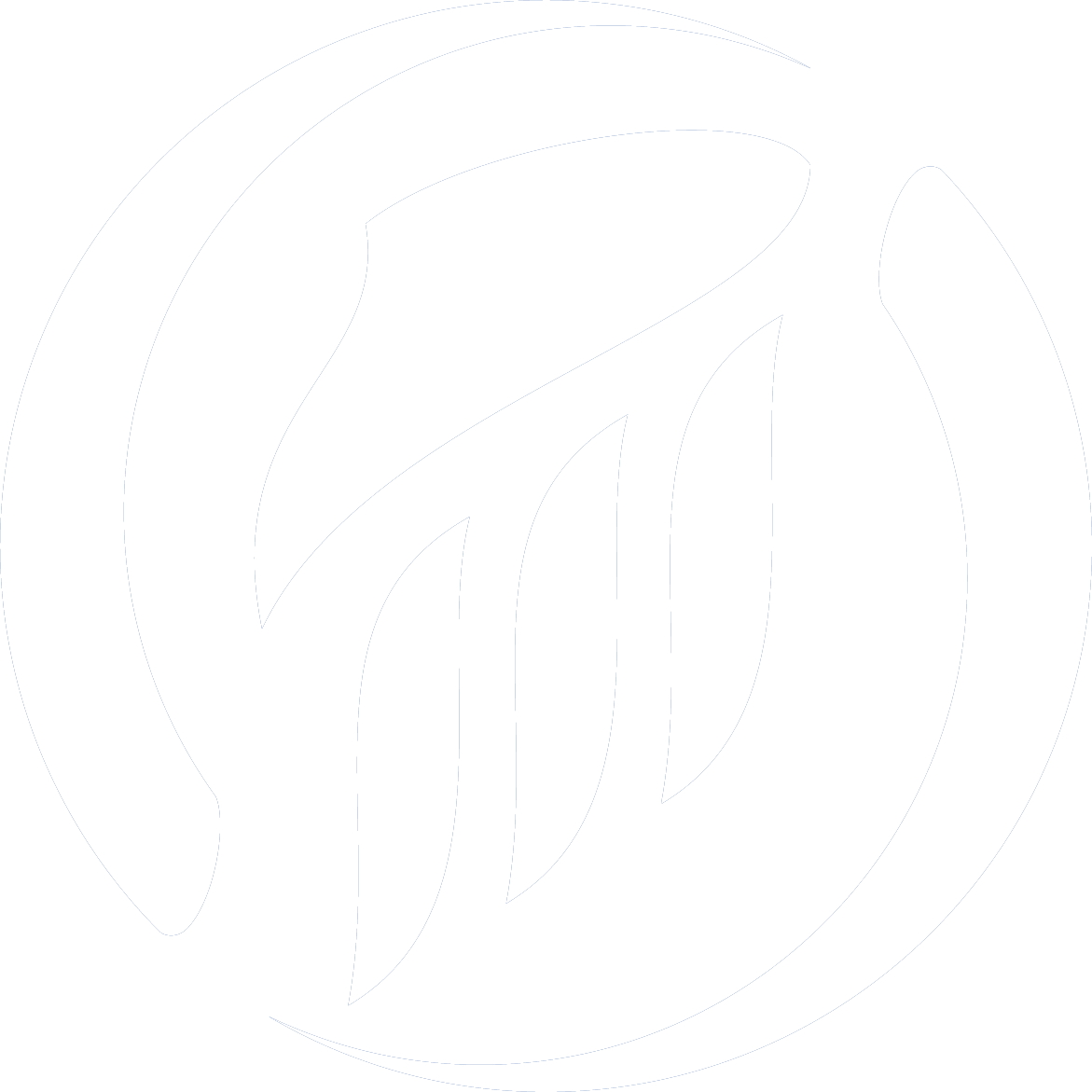 Модель S.C.O.R.E.
Текущее (проблемное) состояние
Желаемое состояние
РЕСУРСЫ
Результаты
Причины
Симптомы
Эффекты
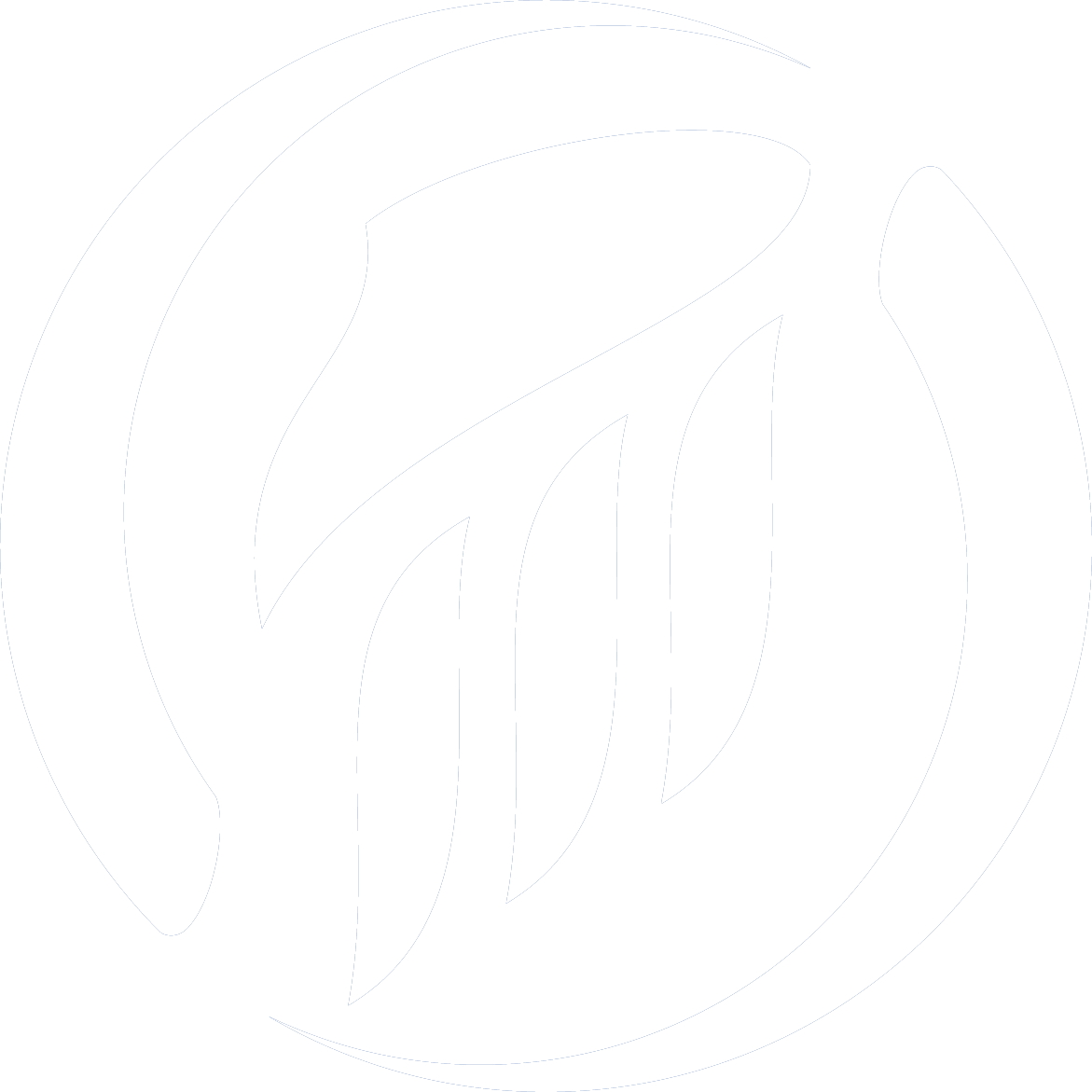 Пирамида Дилтса
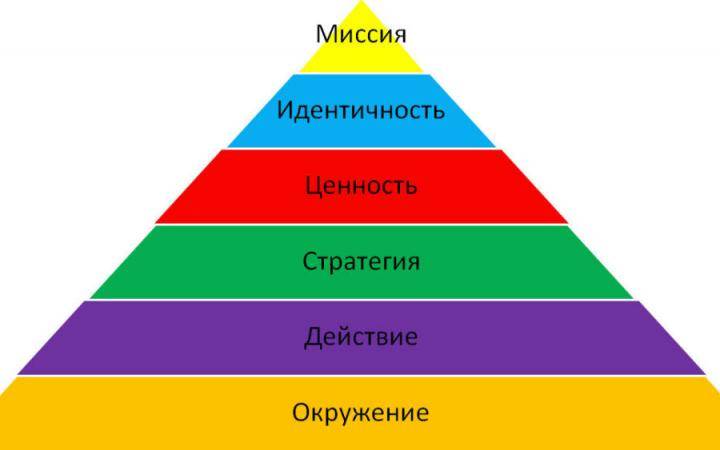 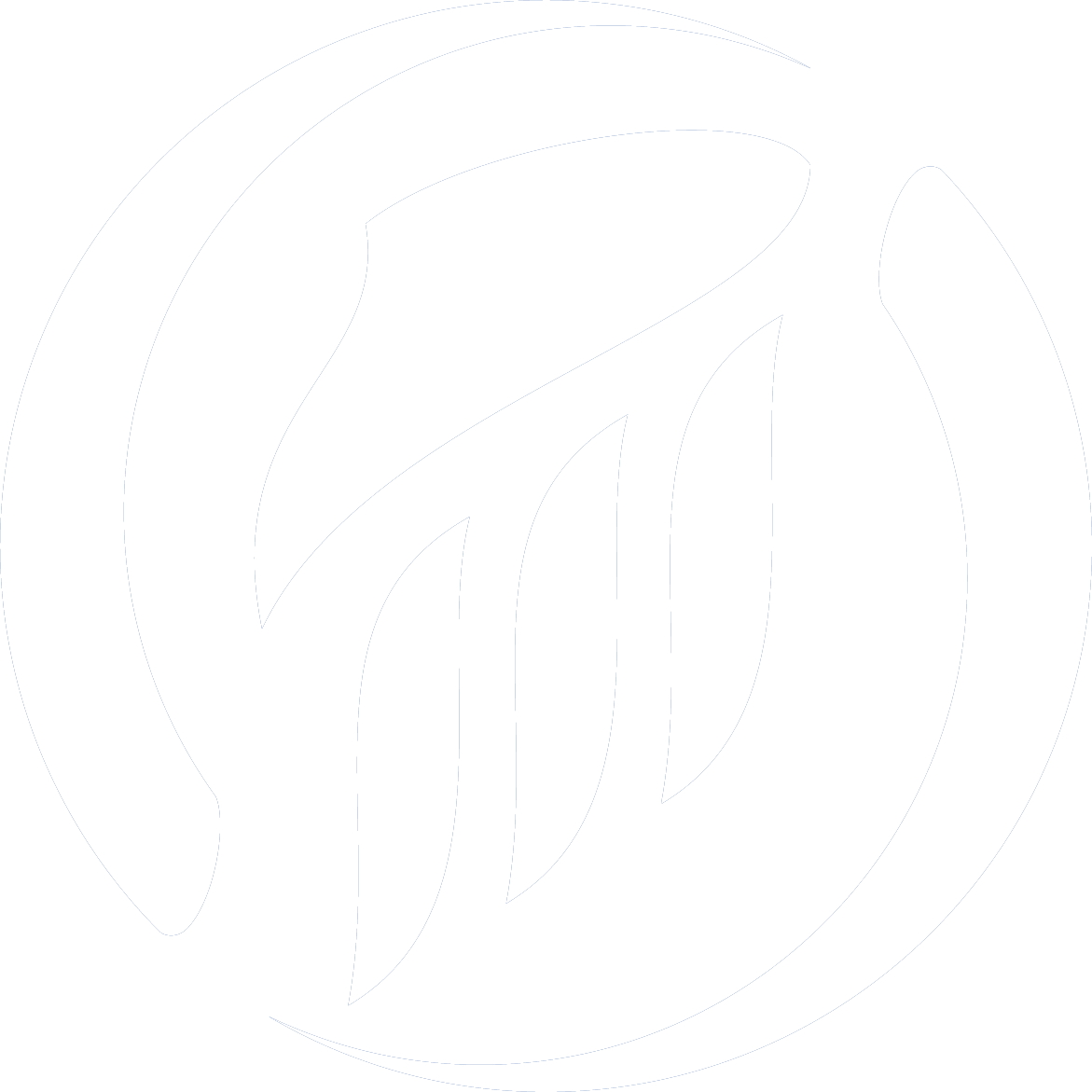 Образ будущего
Оценщик  -  профессионал, пользующийся доверием общества, имеющий достойный, стабильный уровень доходов,чья работа востребована, уважаема и приносит пользу обществу и государству. При условии качественного выполнения работы - риски у оценщика отсутствуют
- Достижимо ли это?
- Почему бы и ДА!

-Что делать?
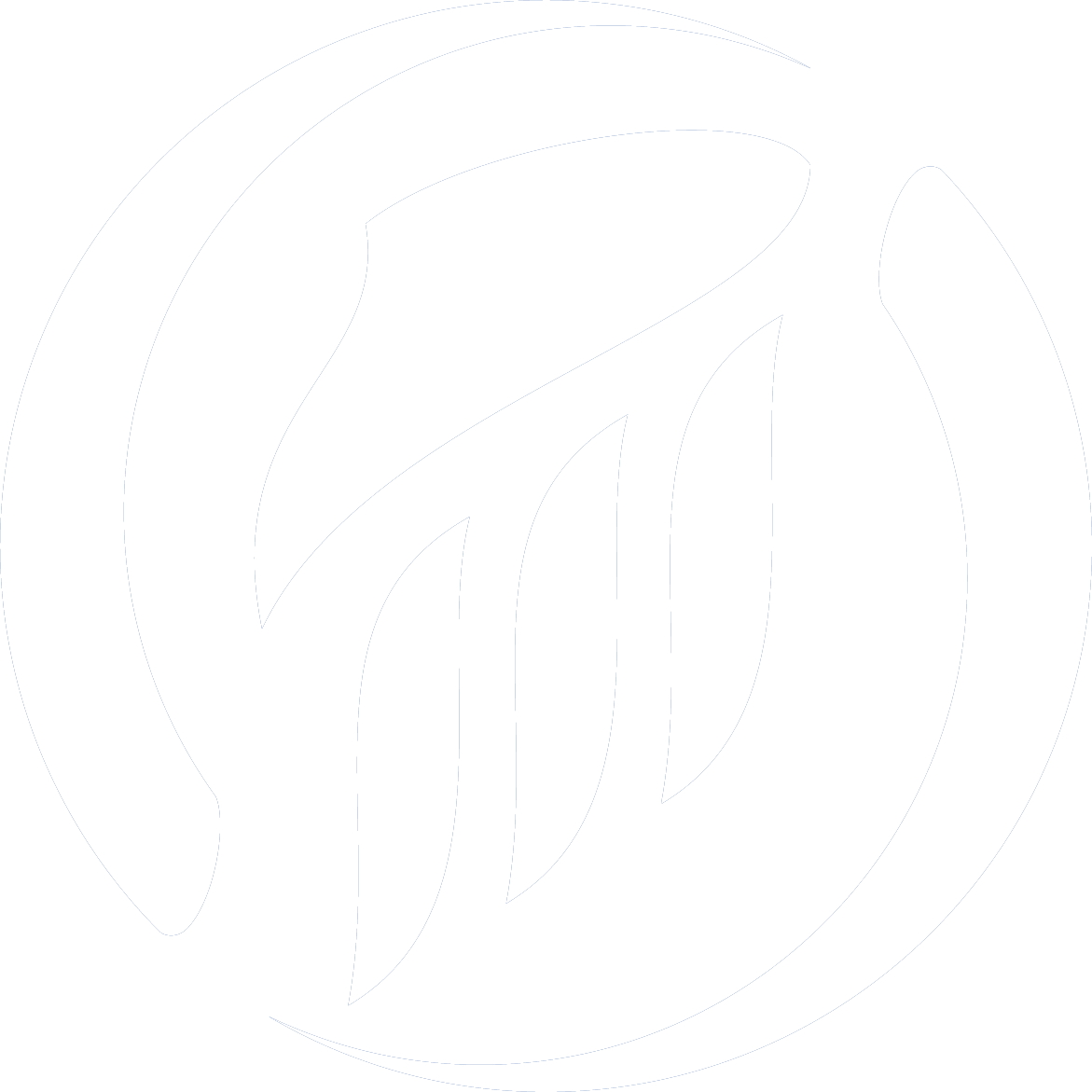 Подбор ресурсов с учетом спиральной динамики
Командность
Племя
Правила
Единство
Гармония
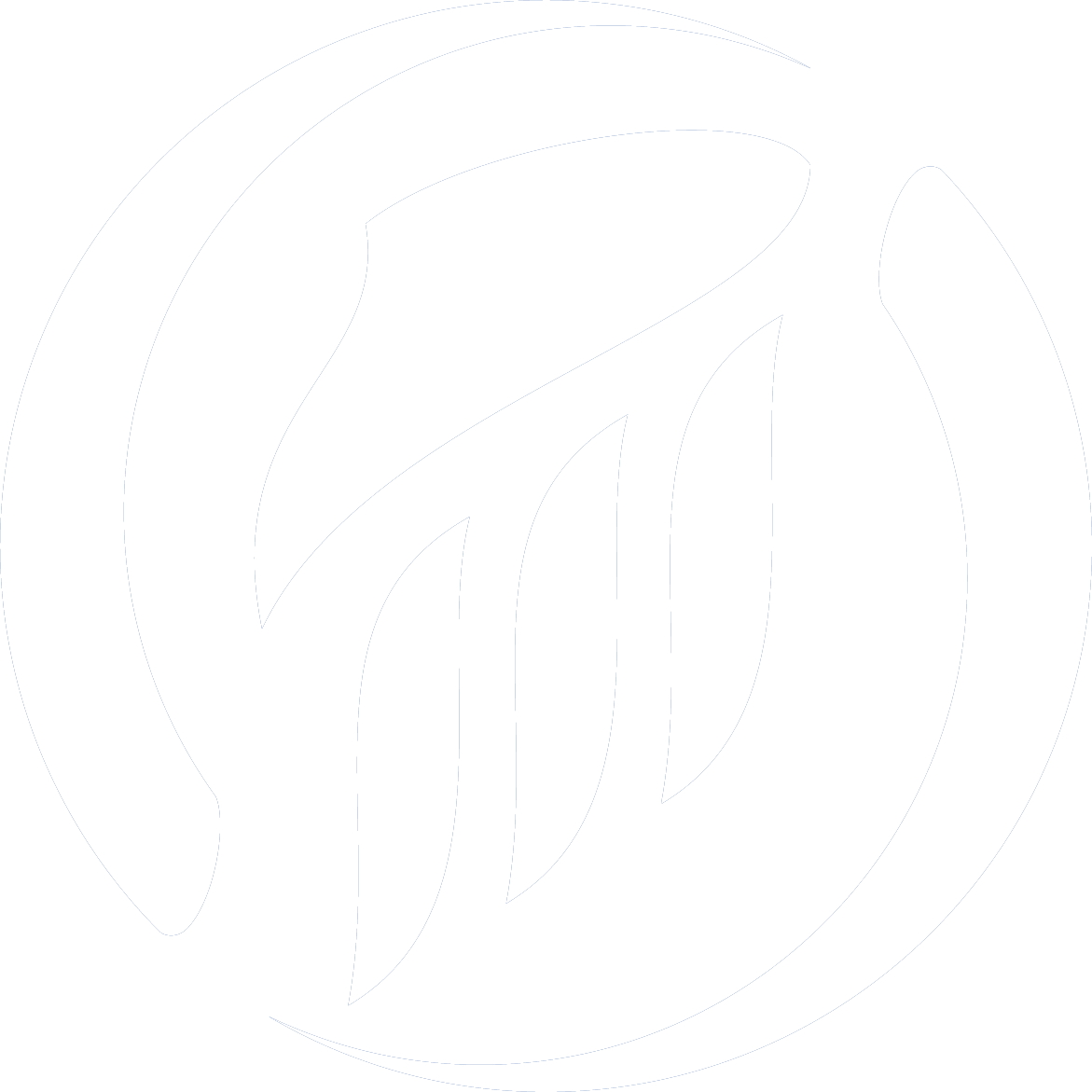 Выживание
Власть
Успех
Творчество
Индивидуализм
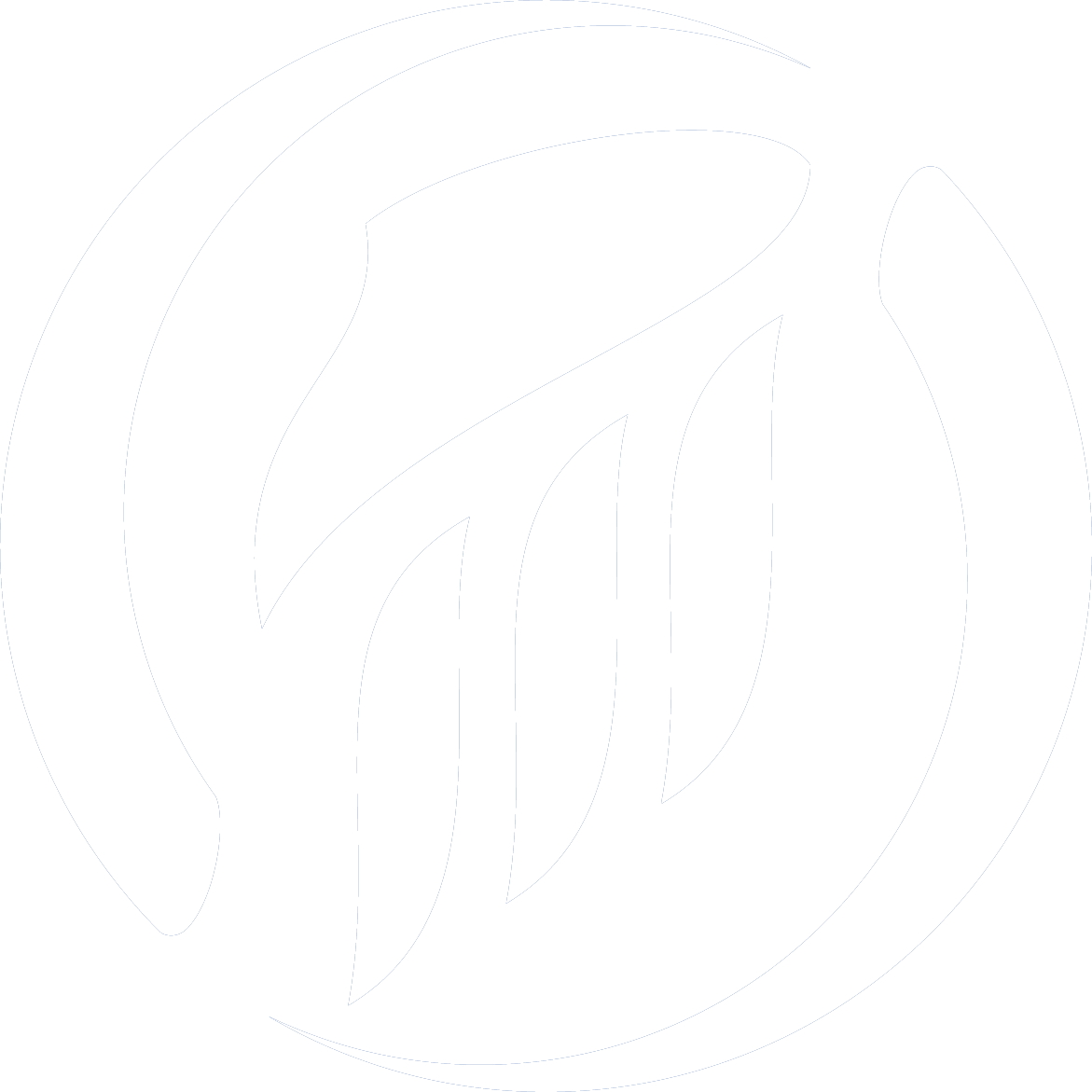 - власть
В мире имущих и неимущих лучше быть имущим.
Не стыдитесь, защищайте своё имя, сделайте так, чтобы вас уважали.
Незамедлительно следуйте за своими импульсами и ощущениями.
Боритесь за отмену ограничений, без сожалений и чувства вины.
Не беспокойтесь о последствиях, они могут и не случиться.

                      - правила    

Привносите порядок и стабильность во всё.
Пожертвуйте собой ради пути и отсроченного вознаграждения.
Контролируйте импульсивность и реагируйте на возникающее чувство вины.
Проводите в жизнь принципы праведной жизни.

                        - успех

Стремление к самостоятельности и независимости.
Поиск «хорошей жизни» и материального изобилия.
Прогресс через нахождение самых лучших решений.
Улучшение жизни многих посредством науки и техники.
Играть на победу и наслаждаться соревнованием.
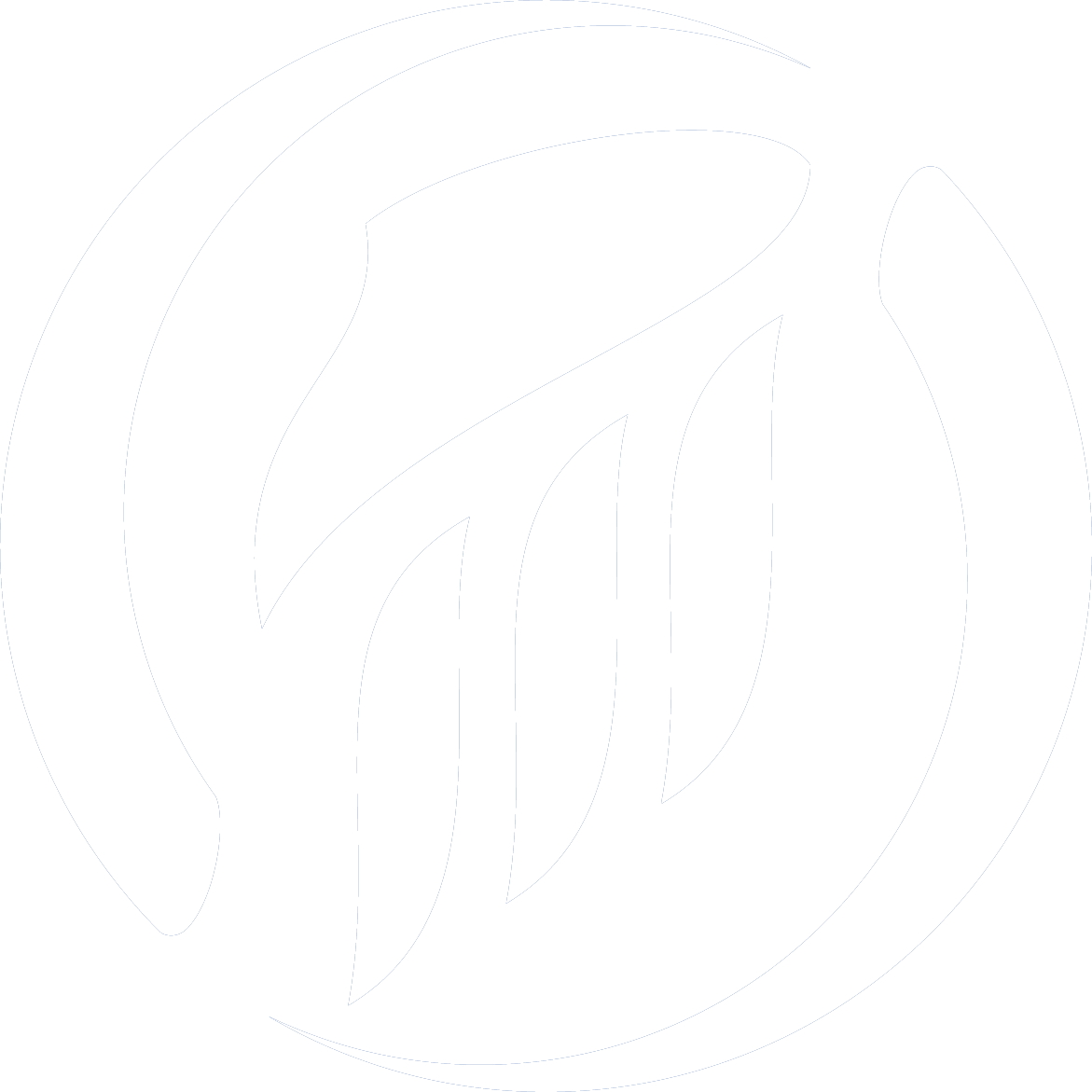 Командная гонка преследования
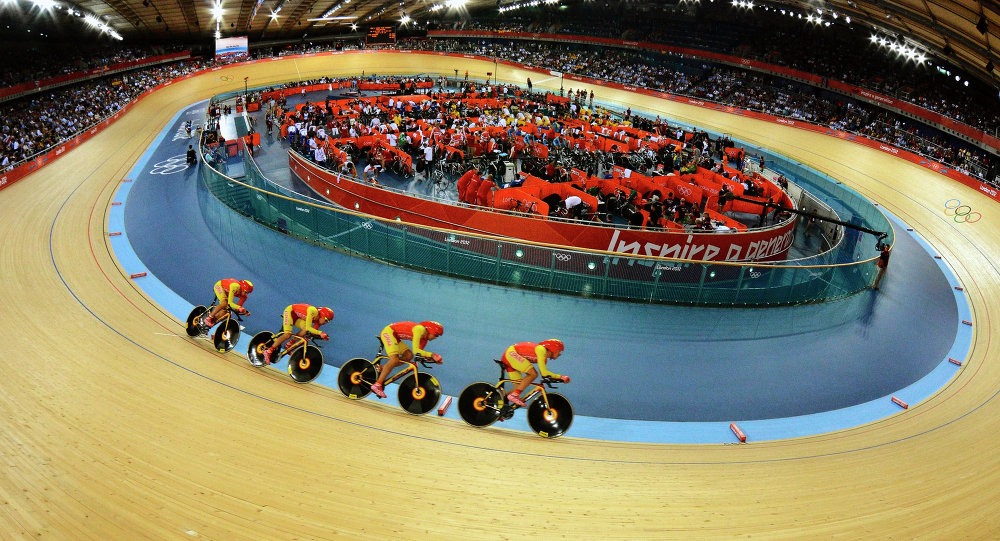 Результат команды по     последнему финишировавшему
Отношение к ОД = ƒ( худшие отчеты )
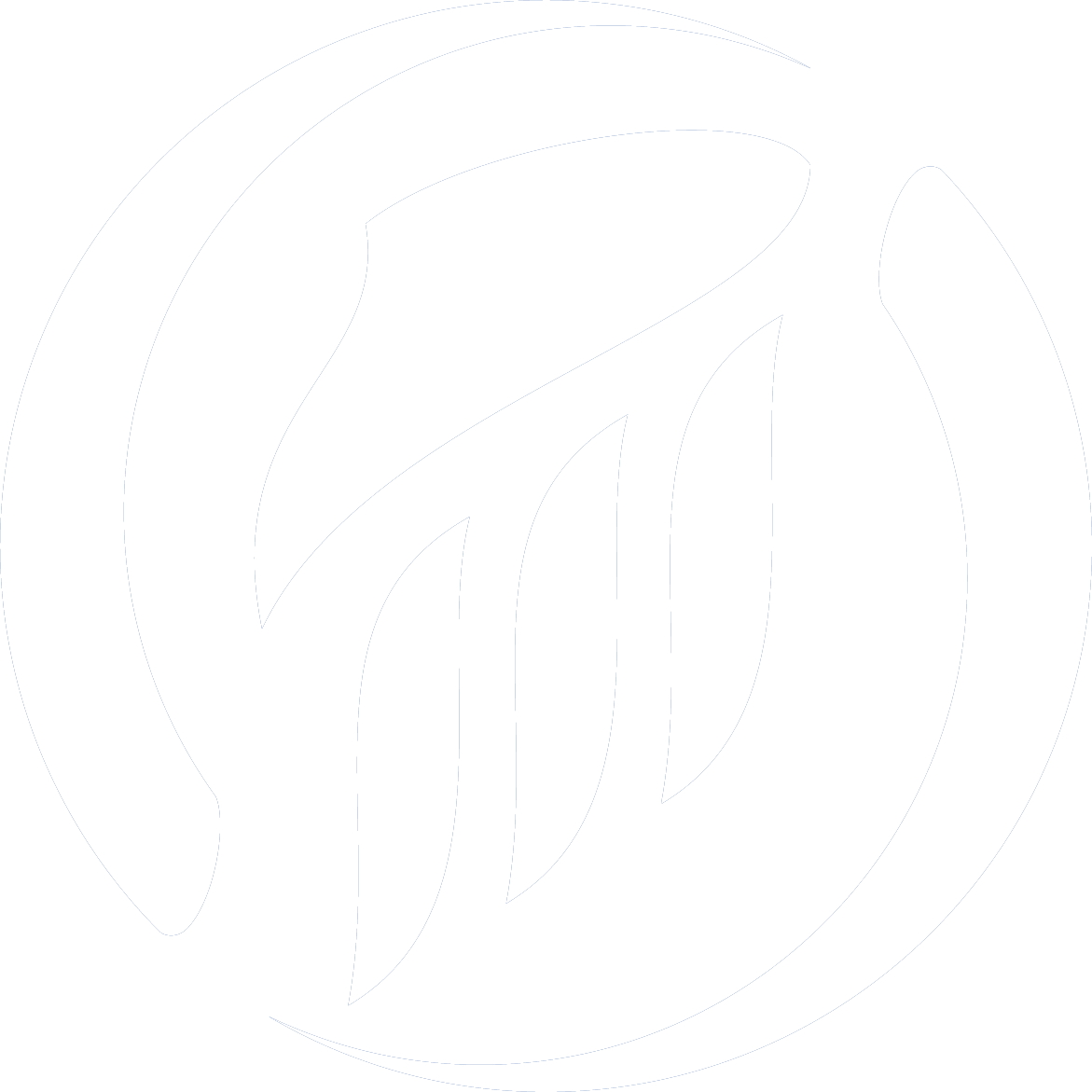 Запредельная оценка
Идеальная оценка
по 135-ФЗ
Запредельная
оценка
20 000
₽/м2
60 000
₽/м2
100 000
₽/м2
85 000
₽/м2
115 000
₽/м2
Рыночный диапазон
± 5-10 % для типовых объектов недвижимости
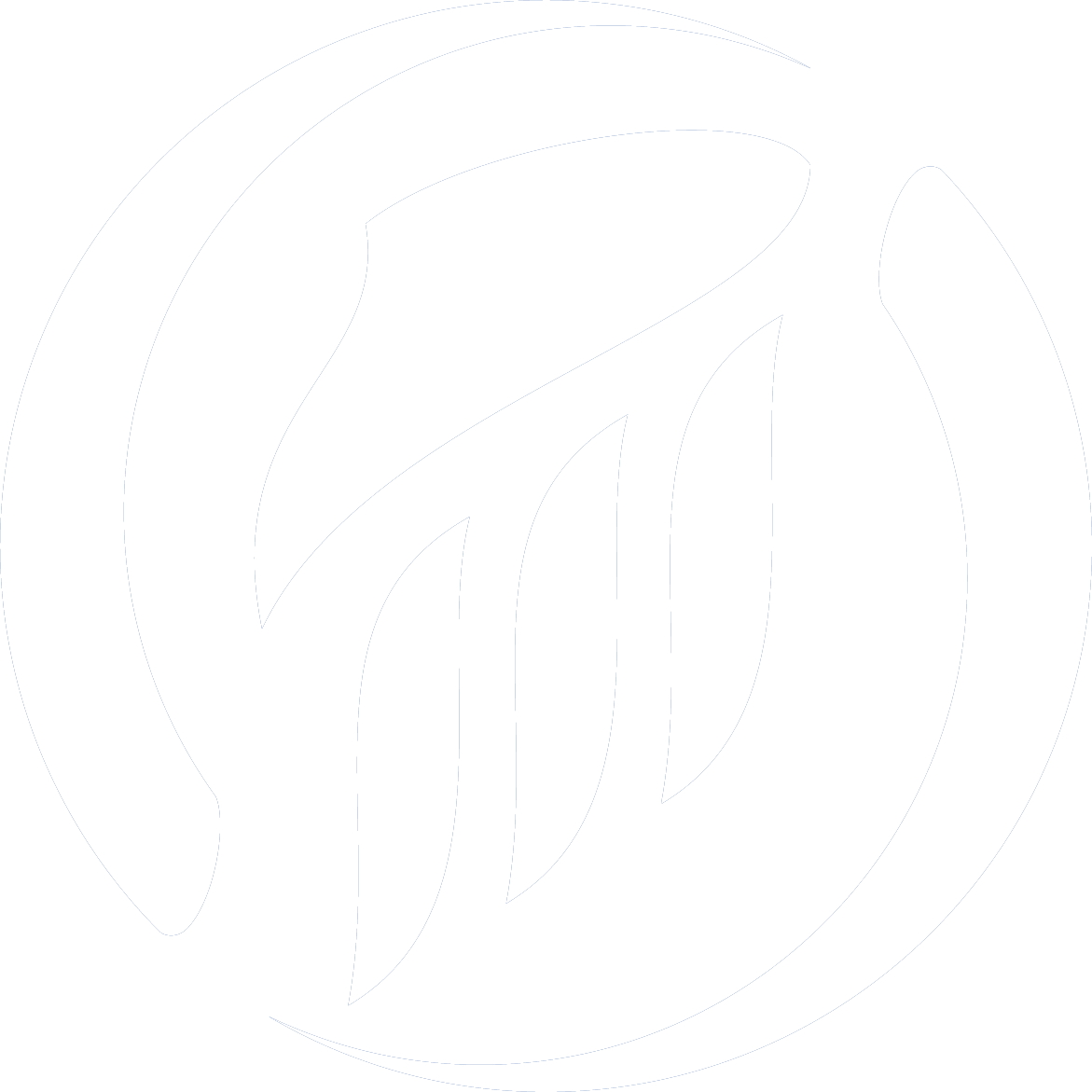 ± 10-20 % для сложных объектов недвижимости
± 20-40 % для оценки бизнеса
Ответственность оценщика
Ответственность – это та цена, которую мы платим за власть
Уинстон Черчилль
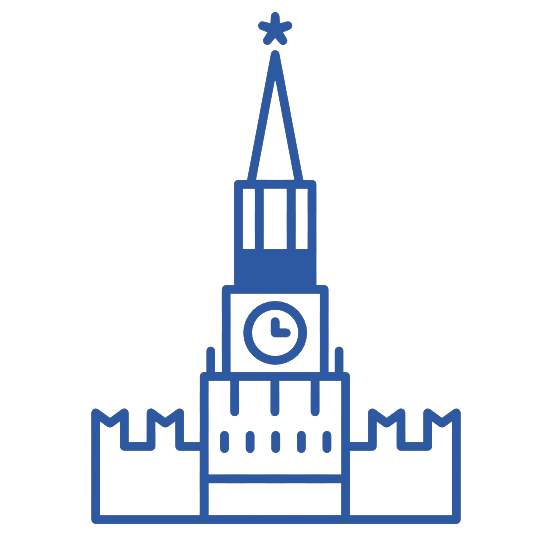 ДО 2006 года
ЛИЦЕНЗИРОВАНИЕ
> 5 000 
фирм и ИП
> 500 000 
отчетов в год
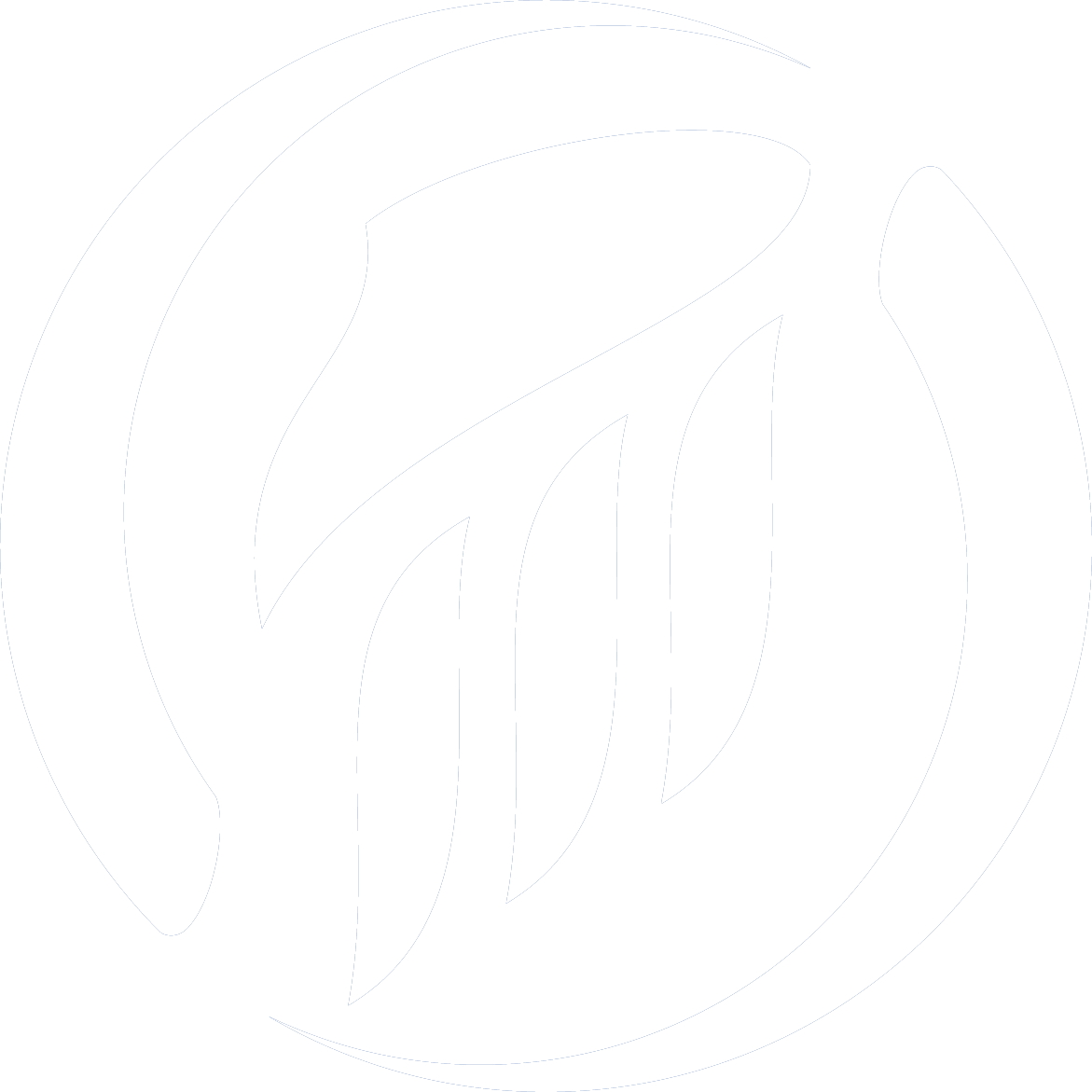 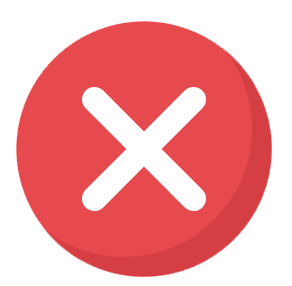 Сложно контролировать
Ответственность оценщика
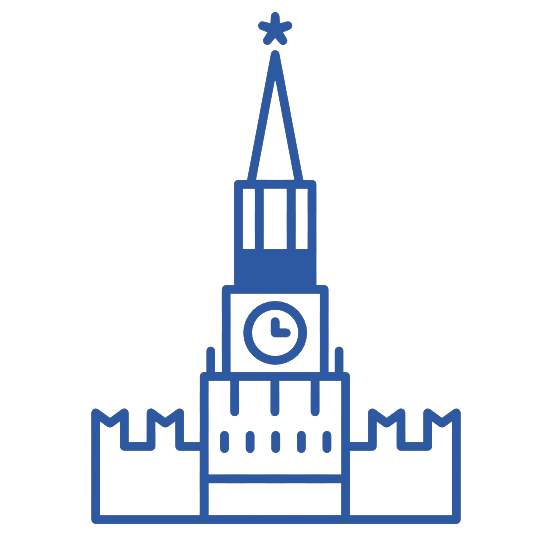 ПОСЛЕ 2006 года
ОБРАЗОВАНИЕ СРО
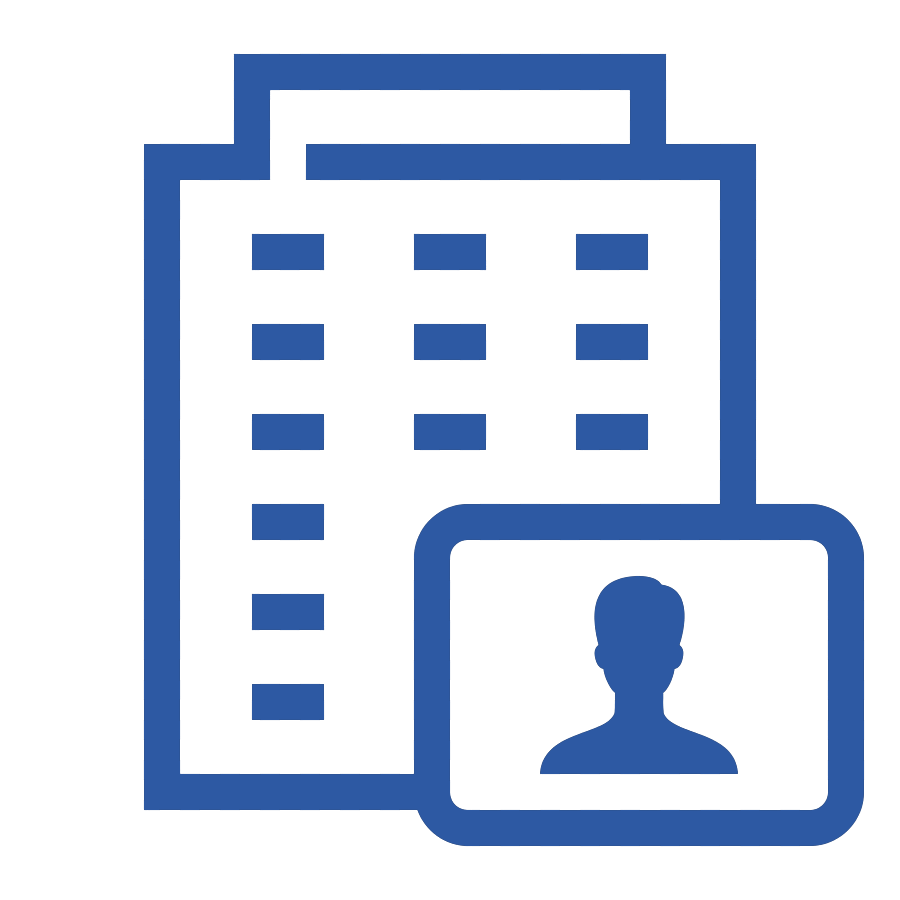 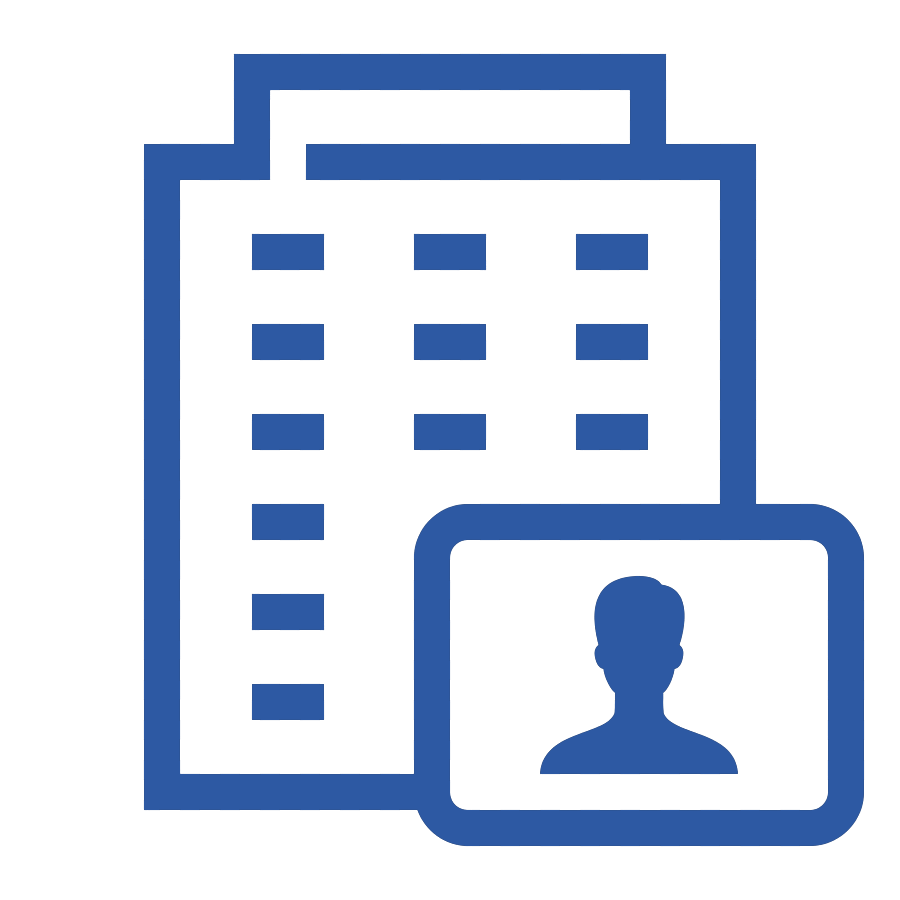 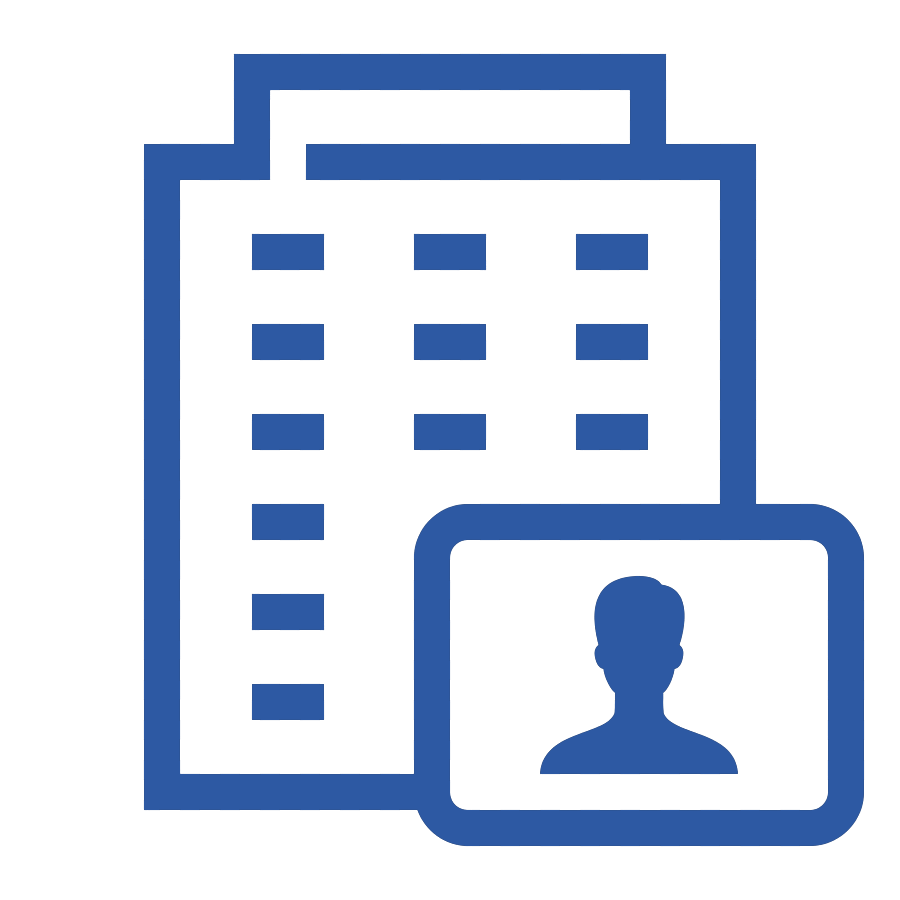 СРО 1
300 членов
СРО 2
3000 членов
СРО 10
1000 членов
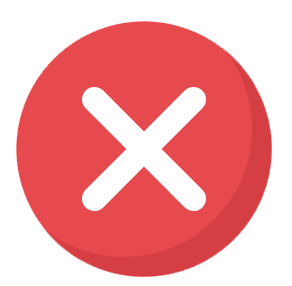 Страхование ответственности оценщика
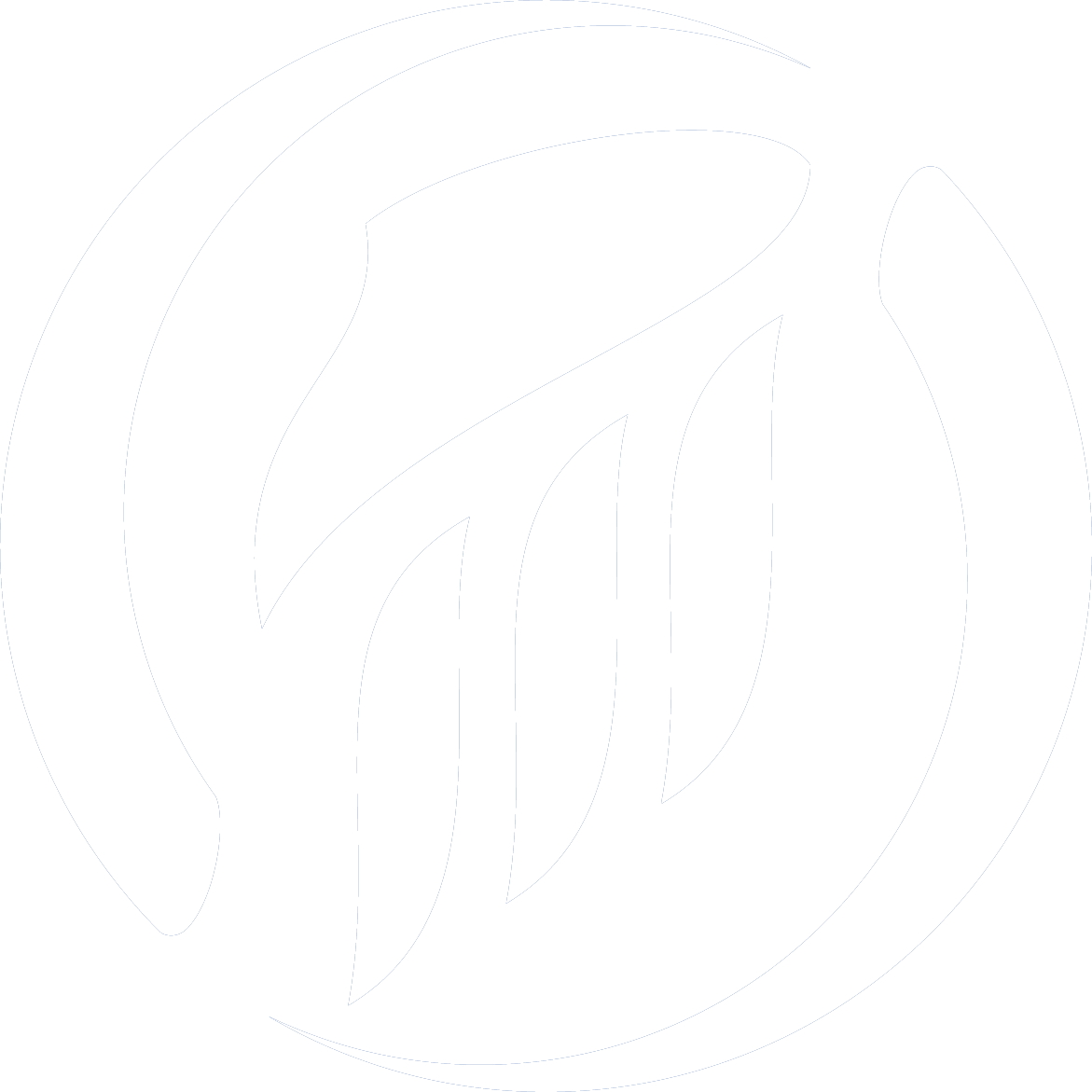 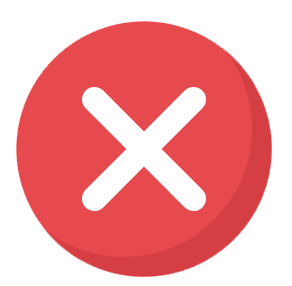 Выплаты из компенсационных фондов СРО
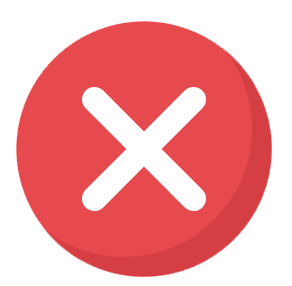 Имущественная и дисциплинарная ответственность оценщика
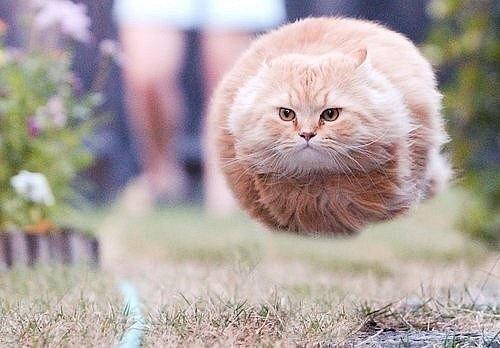 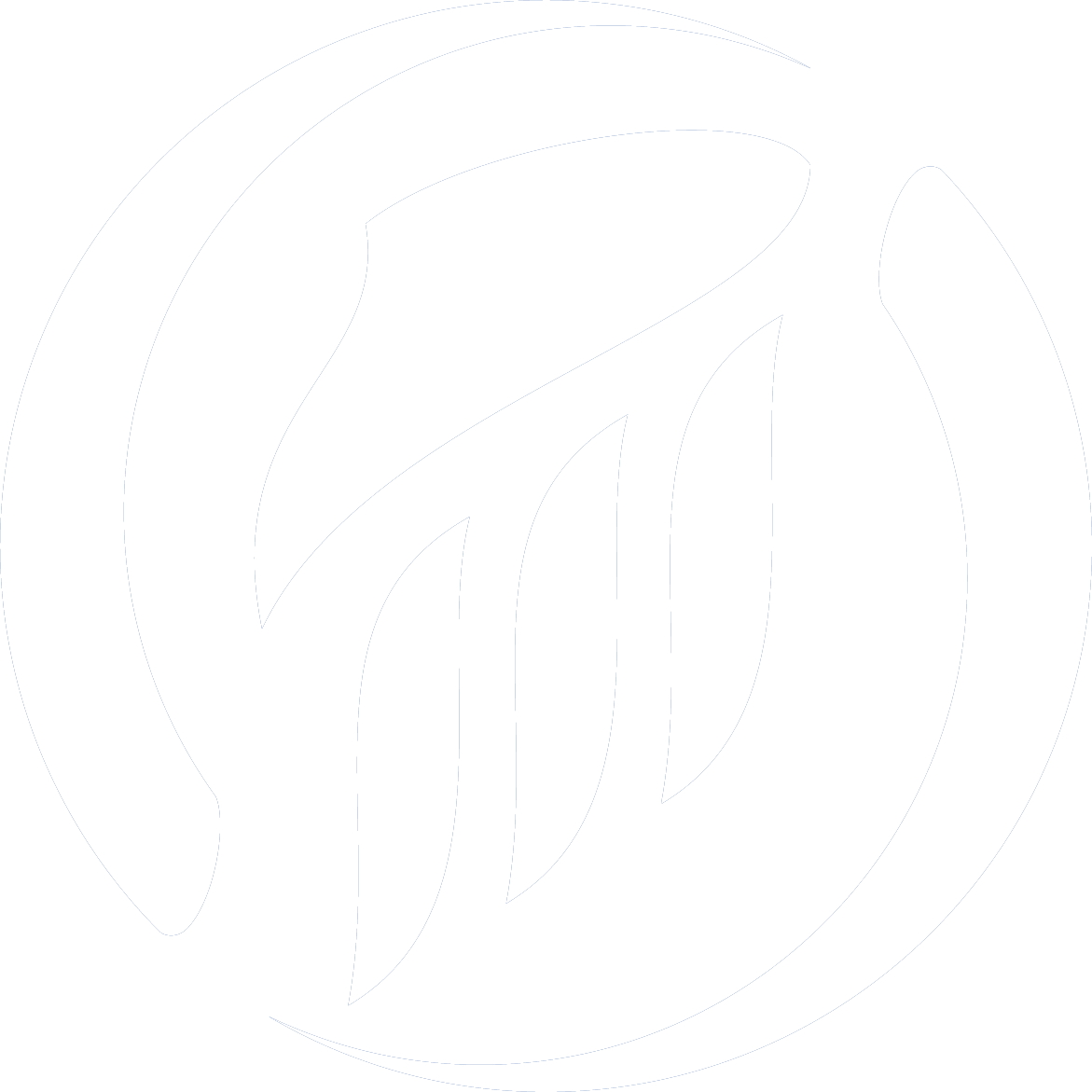 Ответственность оценщика
«ПРЕСС» ответственности
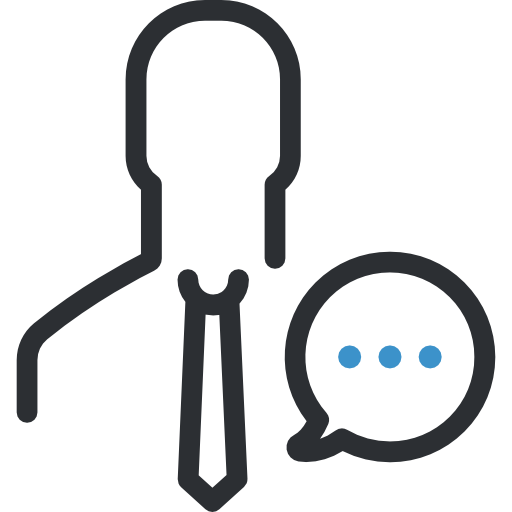 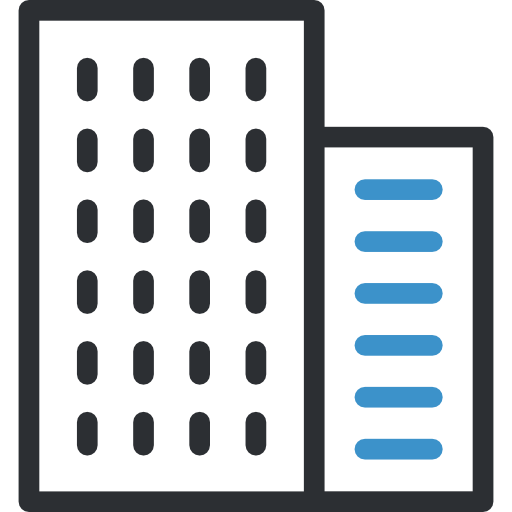 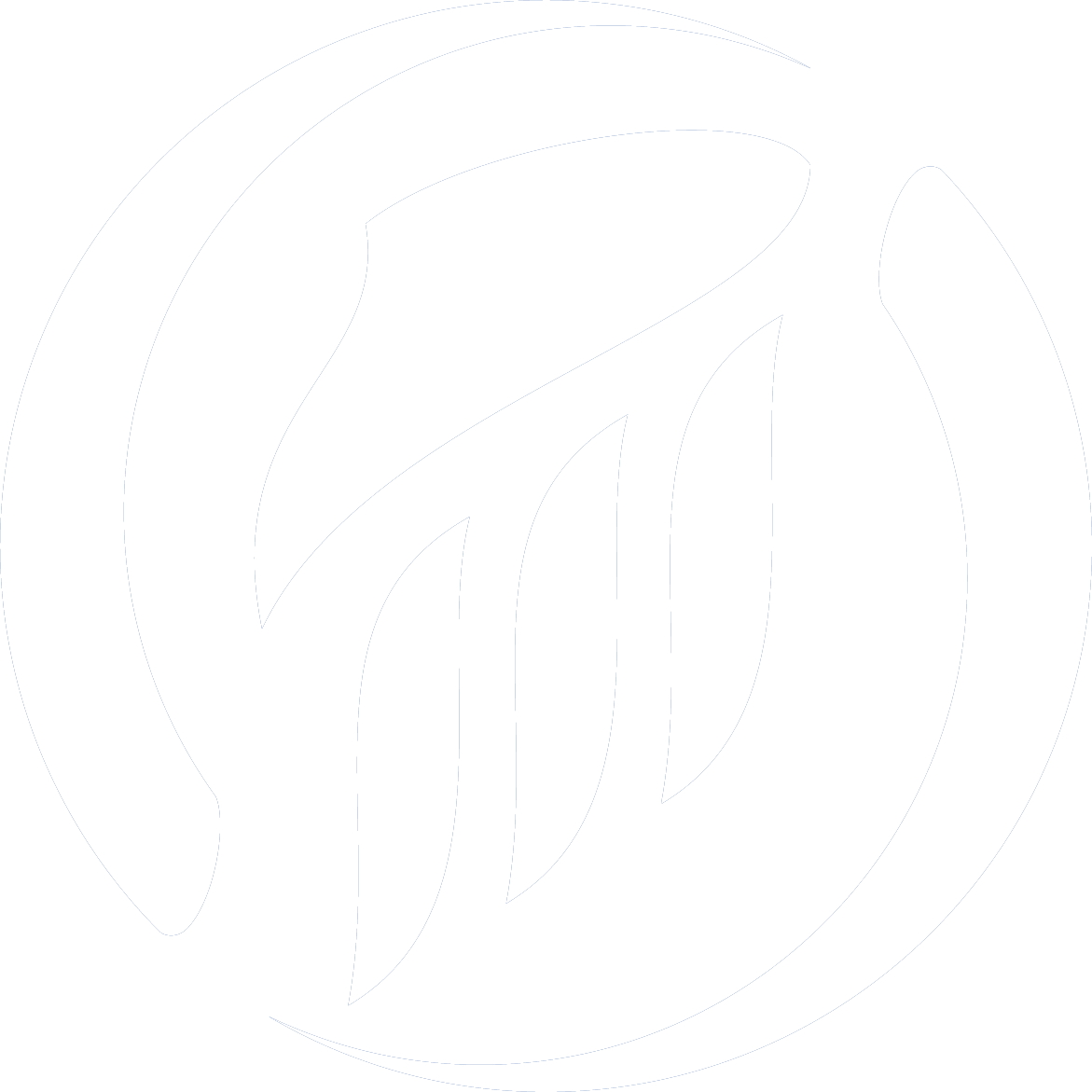 ФЛ
ЮЛ
Последствия
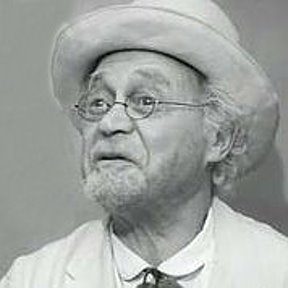 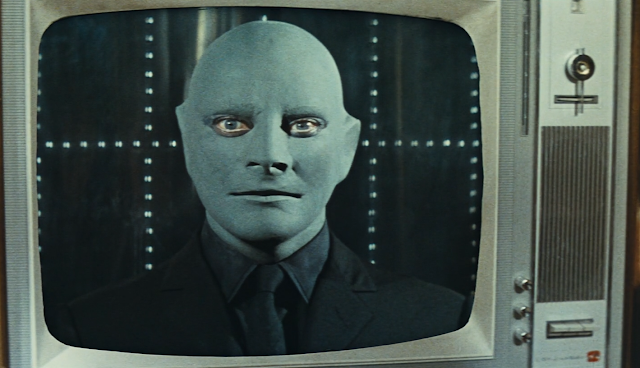 Подписание отчетов об оценке
СЕГОДНЯ
1 оценщик за всю фирму
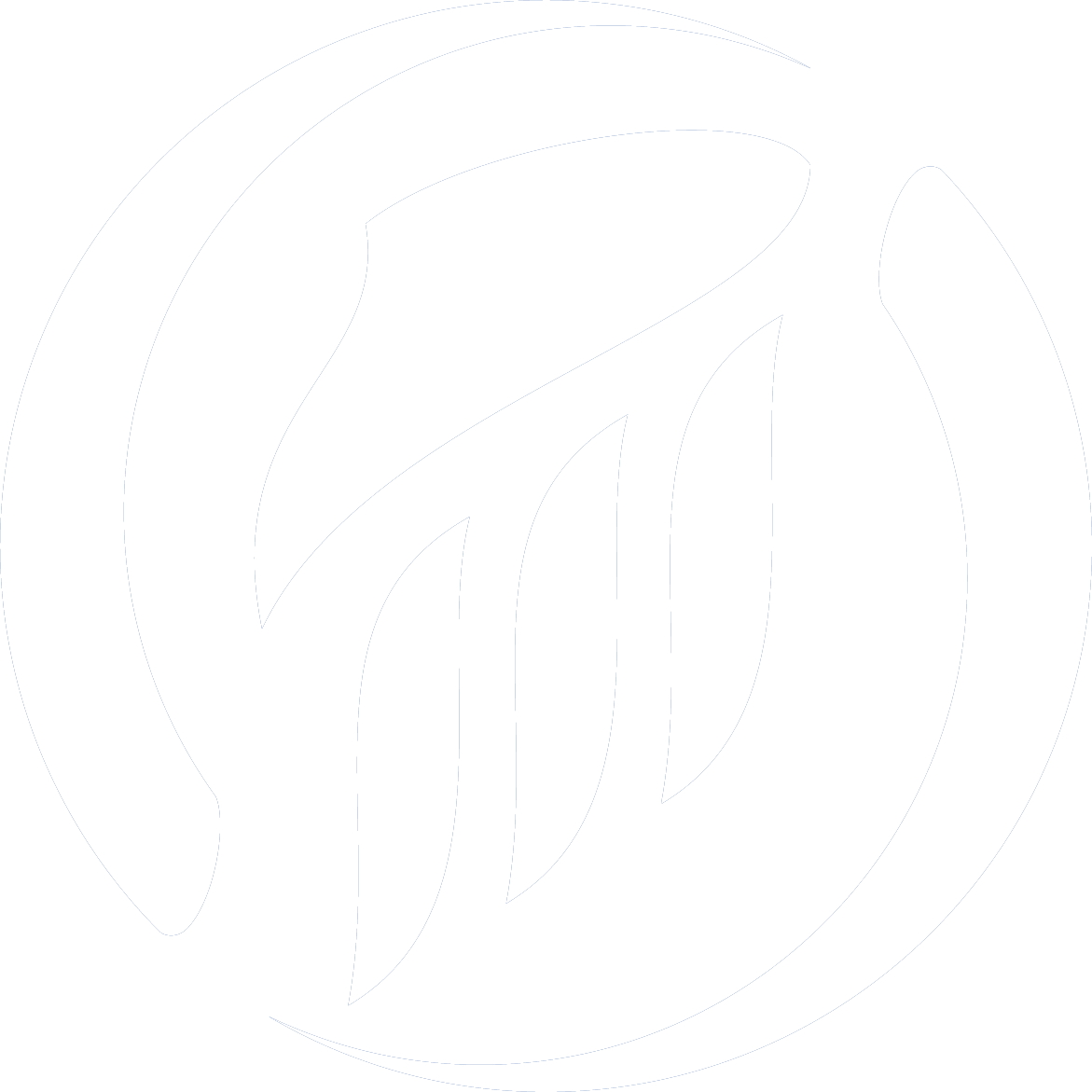 ЗАВТРА?
1 оценщик за весь город
ПОСЛЕЗАВТРА?
1 оценщик за всю страну
Поиск эталона оценки
Метр есть длина пути, проходимого светом в вакууме за интервал времени 1/299 792 458 секунды
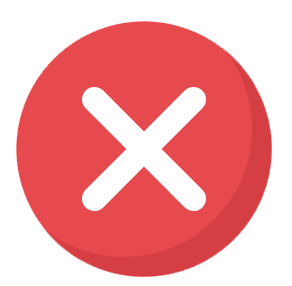 Эталон в оценке
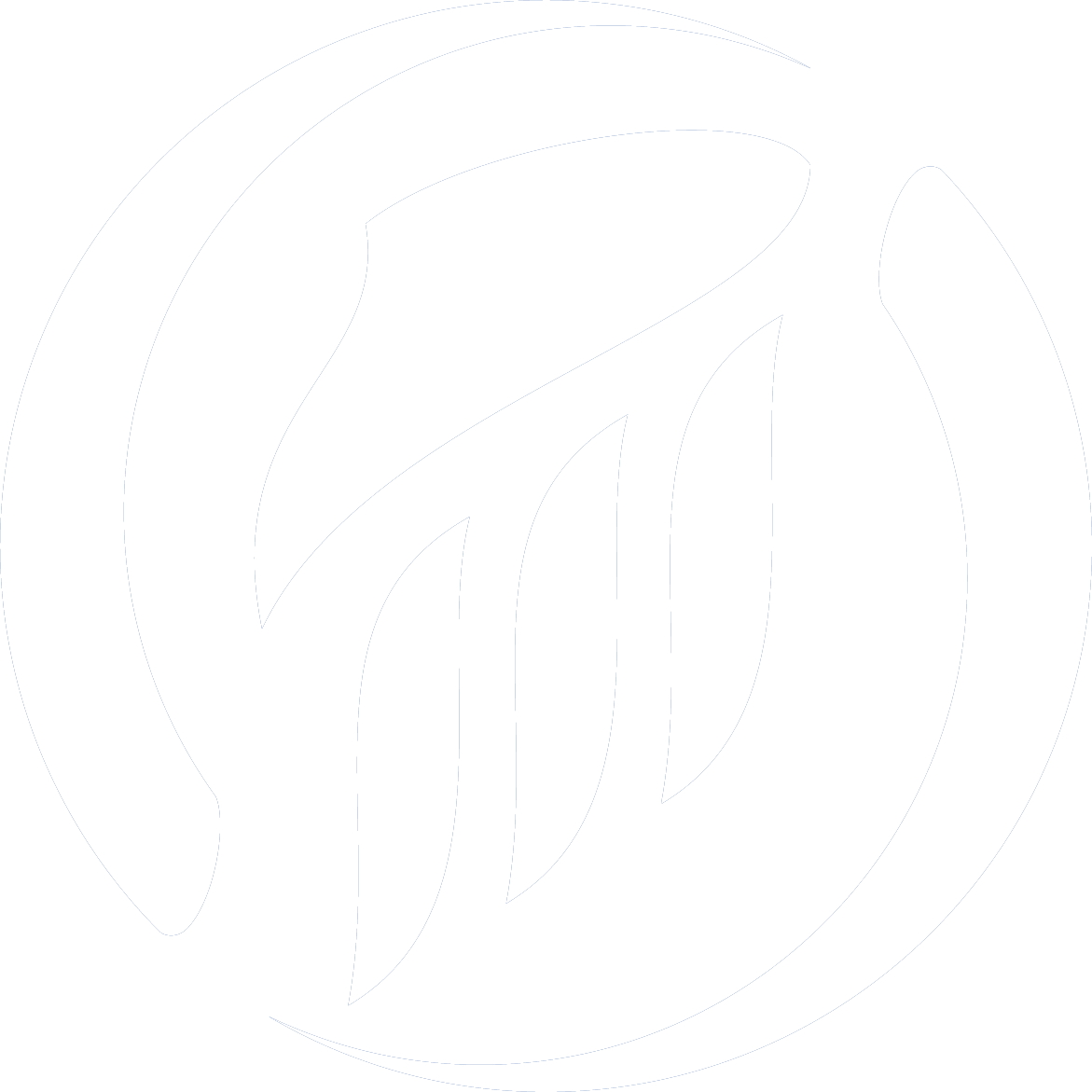 Поиск эталона оценки
Опрос в Facebook
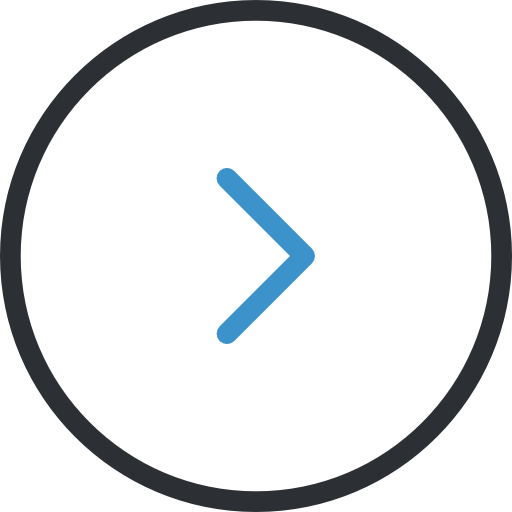 Как идентифицировать проблемные оценки?
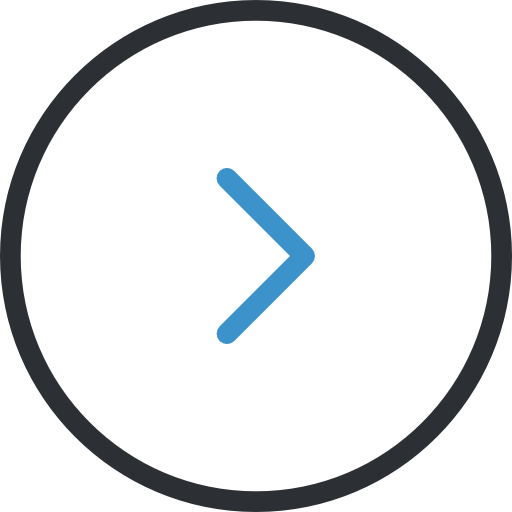 «А судьи кто?»
Что, в «идеале», может являться подтверждением «запредельности»?
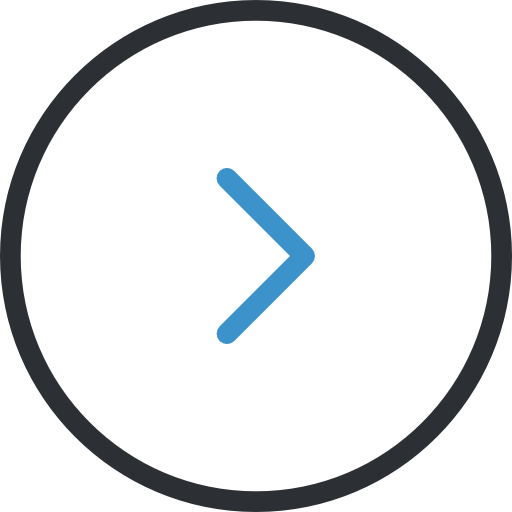 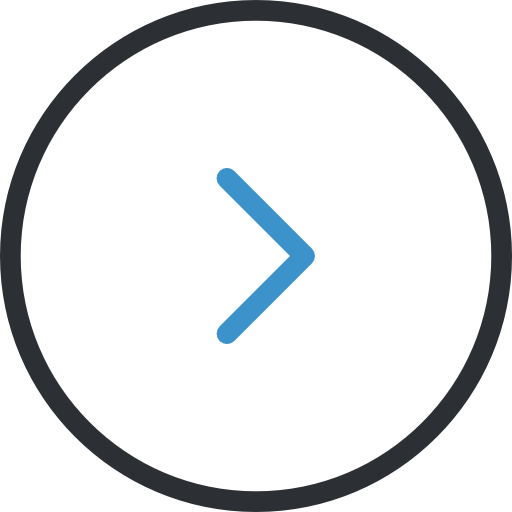 Чьему решению можно было бы доверять?
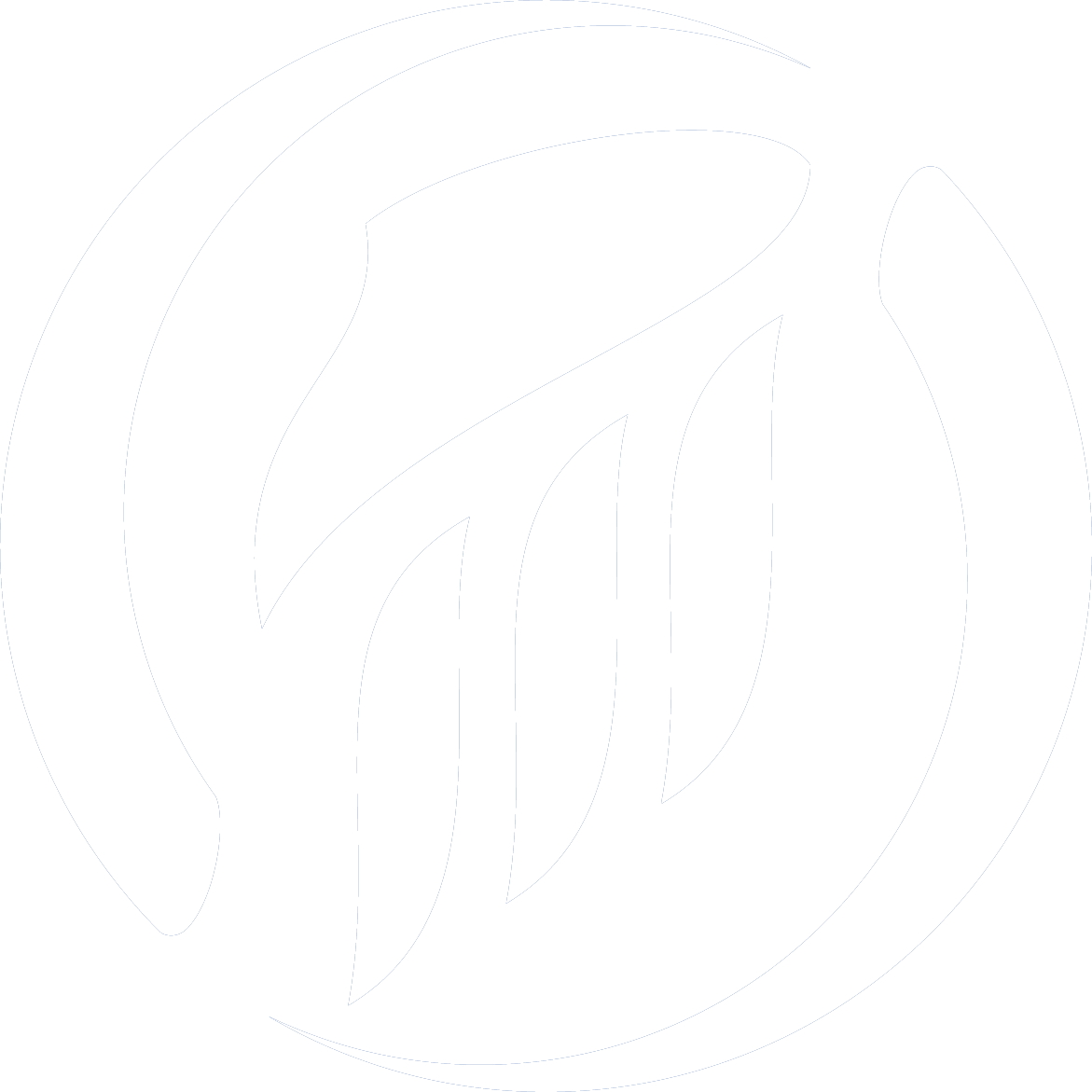 Поиск эталона оценки
Результаты опроса в Facebook
Как идентифицировать запредельные оценки?
Решения третейских судов/комиссий, состоящих из оценщиков(и, возможно, из представителей государства, при максимальной публичности
43 респондента
Выход за границы опубликованных приемлемых диапазонов стоимости
23 респондента
Экспертиза СРО
1 респондент
Судебные решения, основанные на мнении судебного эксперта
0 респондентов
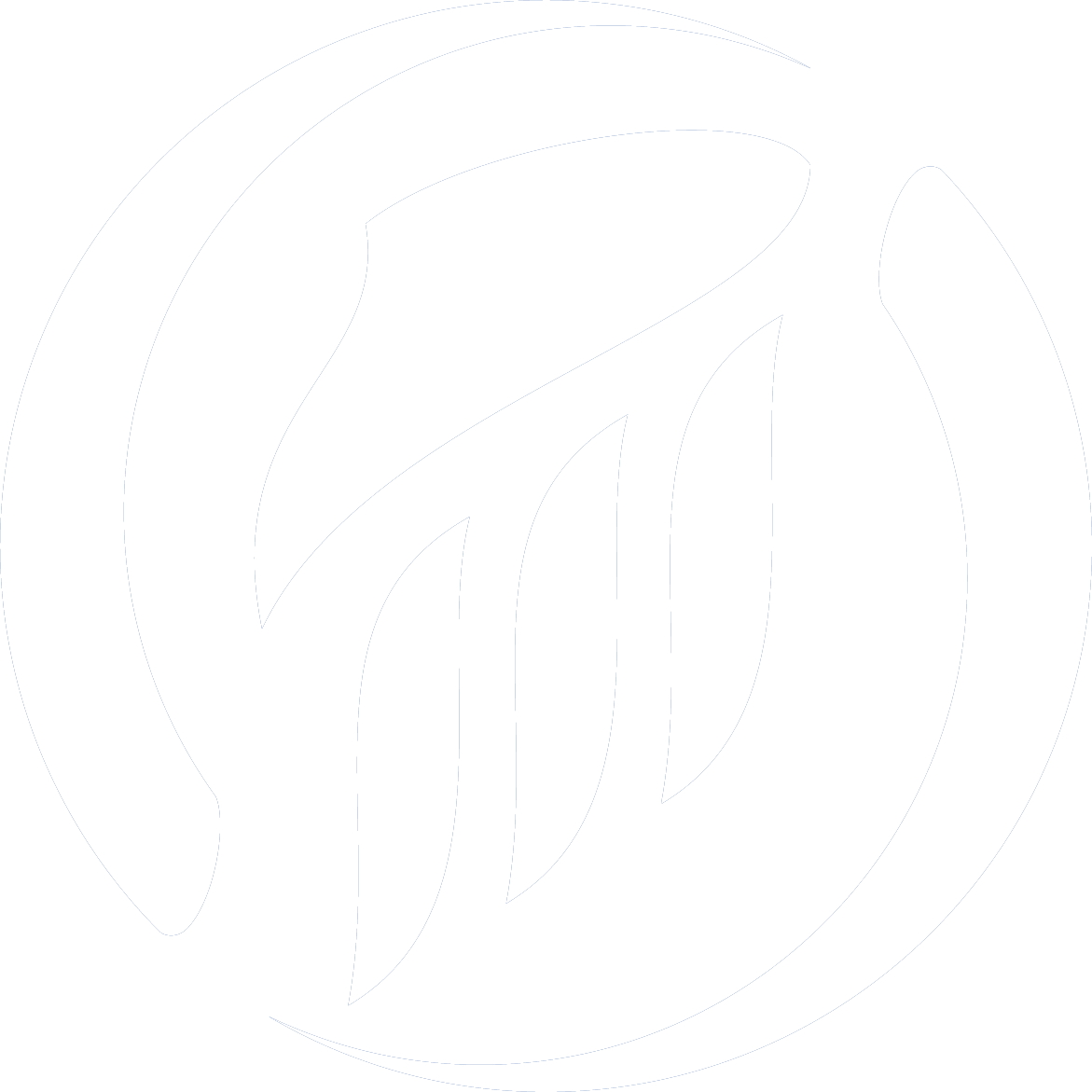 0 респондентов
Решение контролирующего госоргана
Поиск эталона оценки
Возможные эталоны
Совместное и индивидуальное применение
Инструменты
Авторитетный третейский/экспертный орган, действующий максимально прозрачно и публично, состав которого пользуется доверием как оценщиков, так и государства
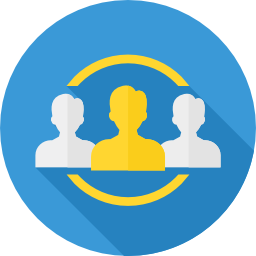 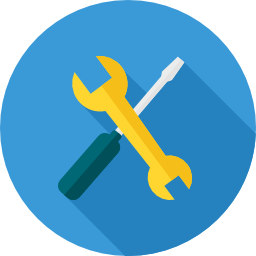 Опубликованные приемлемые диапазоны стоимостей
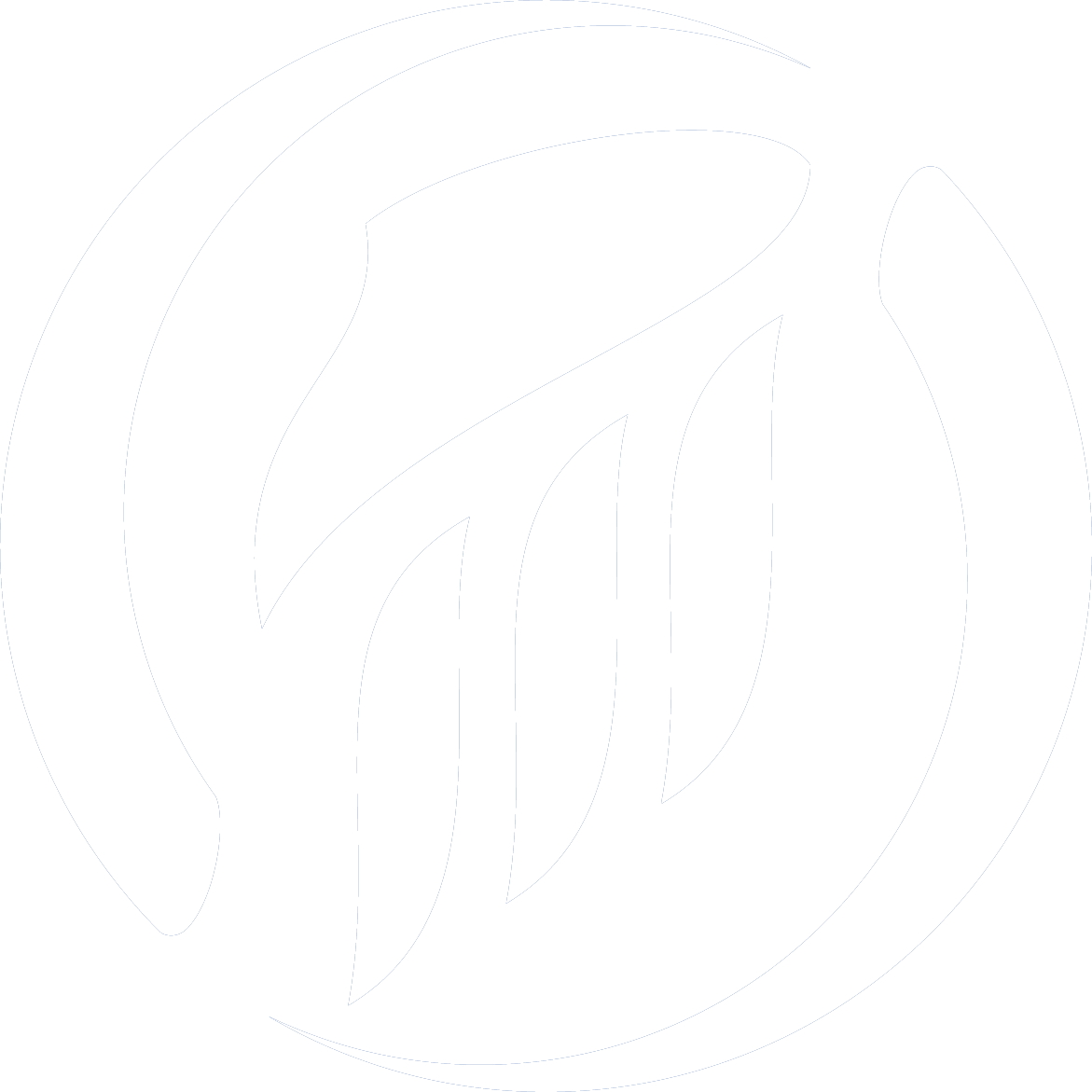 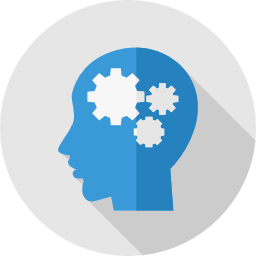 Подробное описание модели стоимости и данных для расчета для определения всех параметров в заданных рамках
Запредельная ответственность
Штраф
50 млн. ₽
Штраф
150 млн. ₽
Запредельная
оценка
Результат 
оценки
Запредельная
оценка
650
млн. ₽
550
млн. ₽
550
млн. ₽
500
млн. ₽
< 350
млн. ₽
> 650
млн. ₽
Разумный диапазон
Вопросы, которые нужно ставить перед Экспертом
Соответствует ли величина стоимости, указанная в отчете, рыночной стоимости этого объекта?
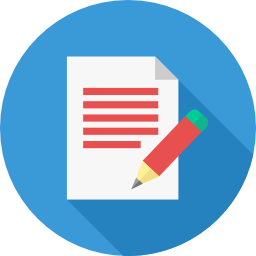 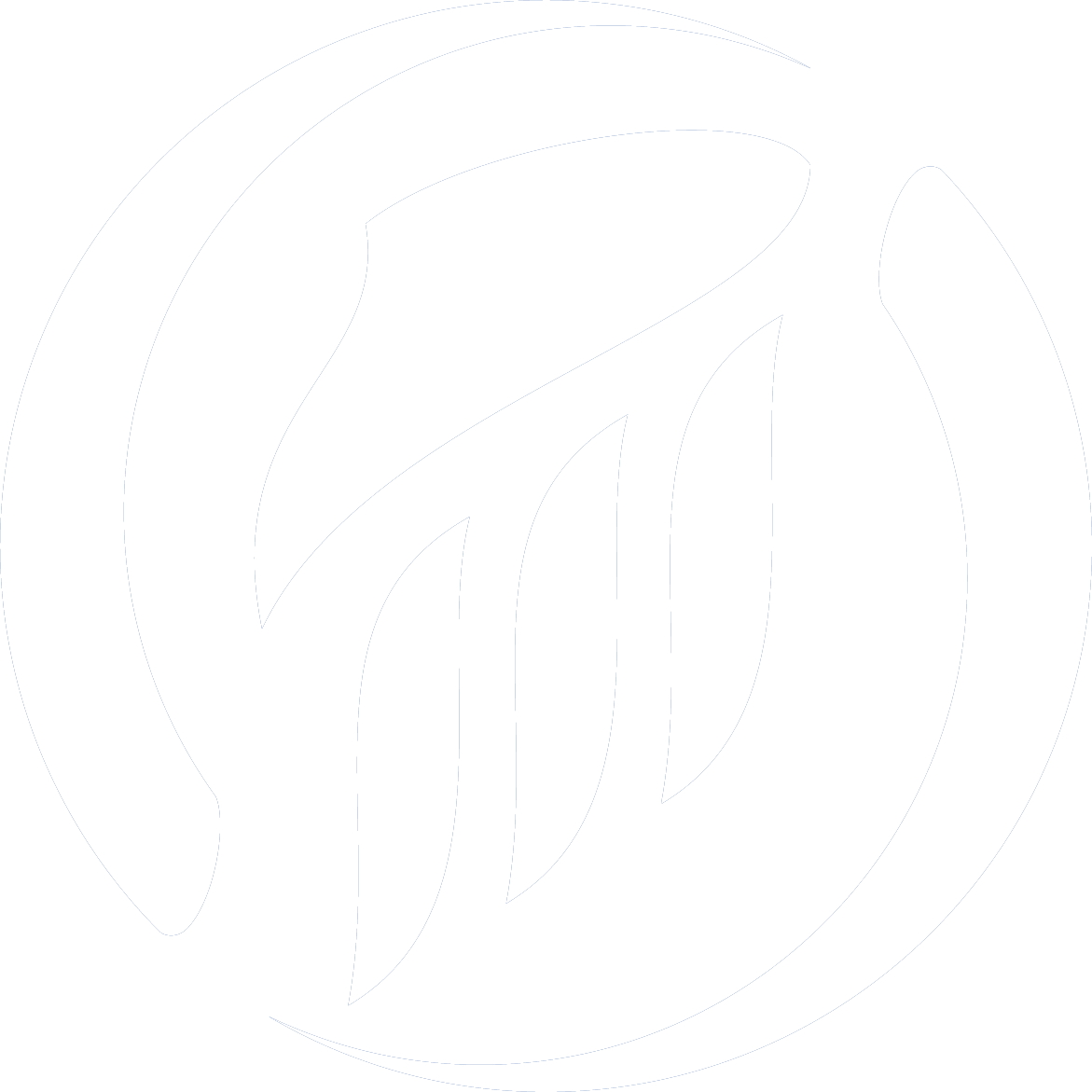 Попадает ли стоимость, указанная в отчете,  в рыночный диапазон цен?
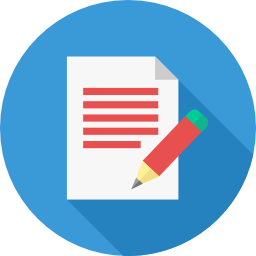 Точка или диапазон
Результат 
оценки
Запредельная
оценка
Запредельная
оценка
500
млн. ₽
< 350
млн. ₽
> 650
млн. ₽
Разумный диапазон
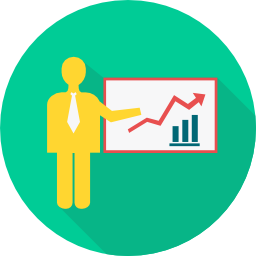 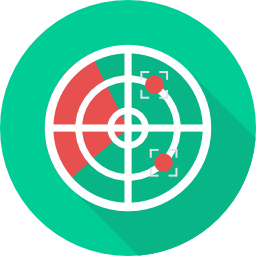 При определении ответственности возникает понятие диапазона
При написании отчета – конкретное значение стоимости
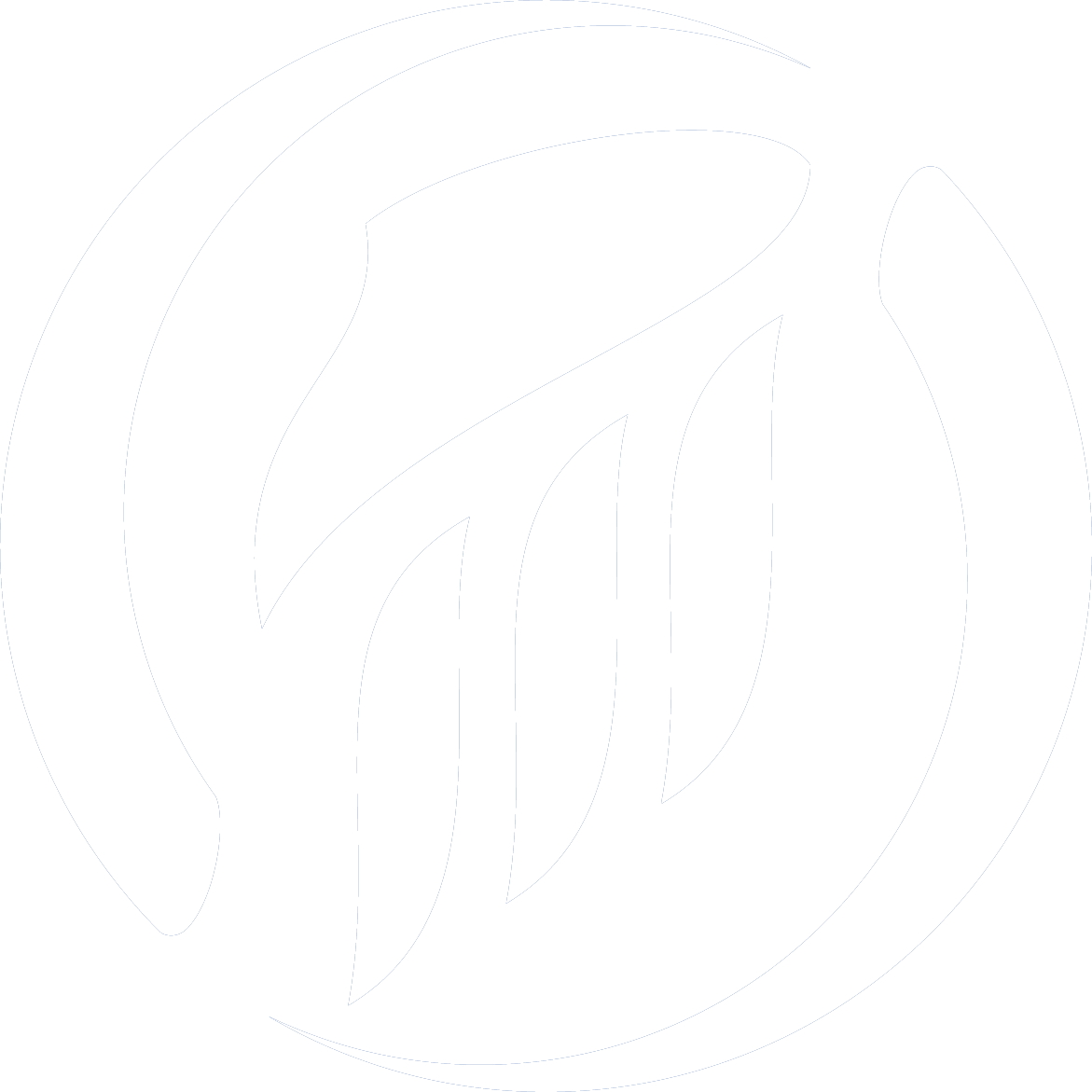 Идеальная система
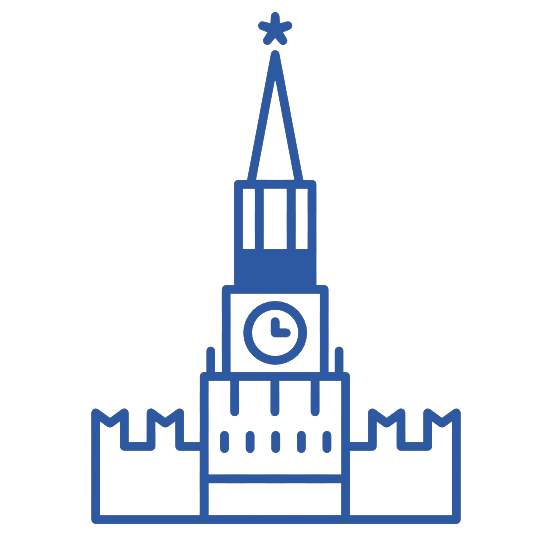 Идеальный
результат
Государство
как контролирующий орган
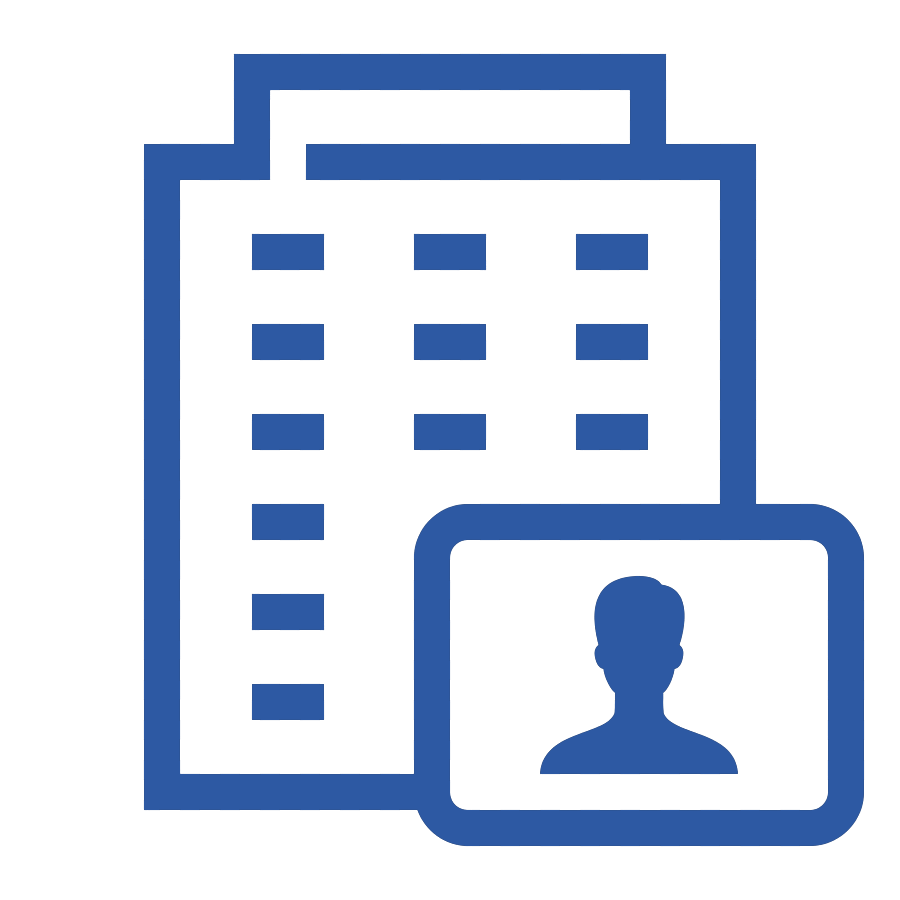 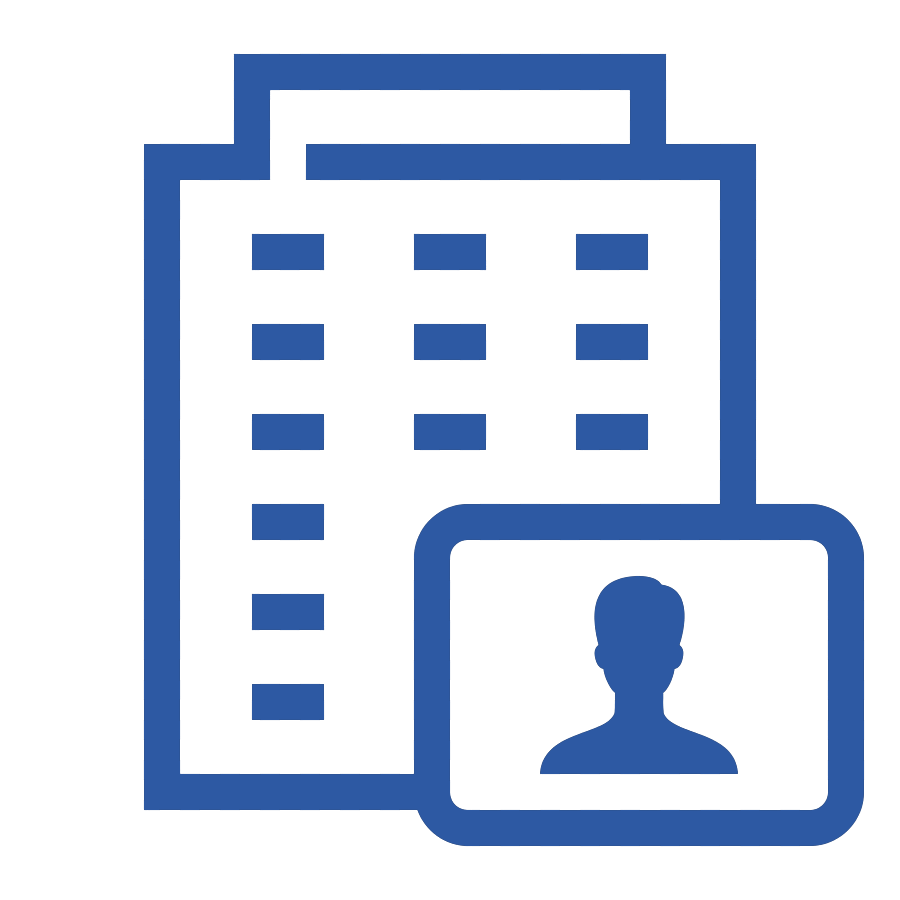 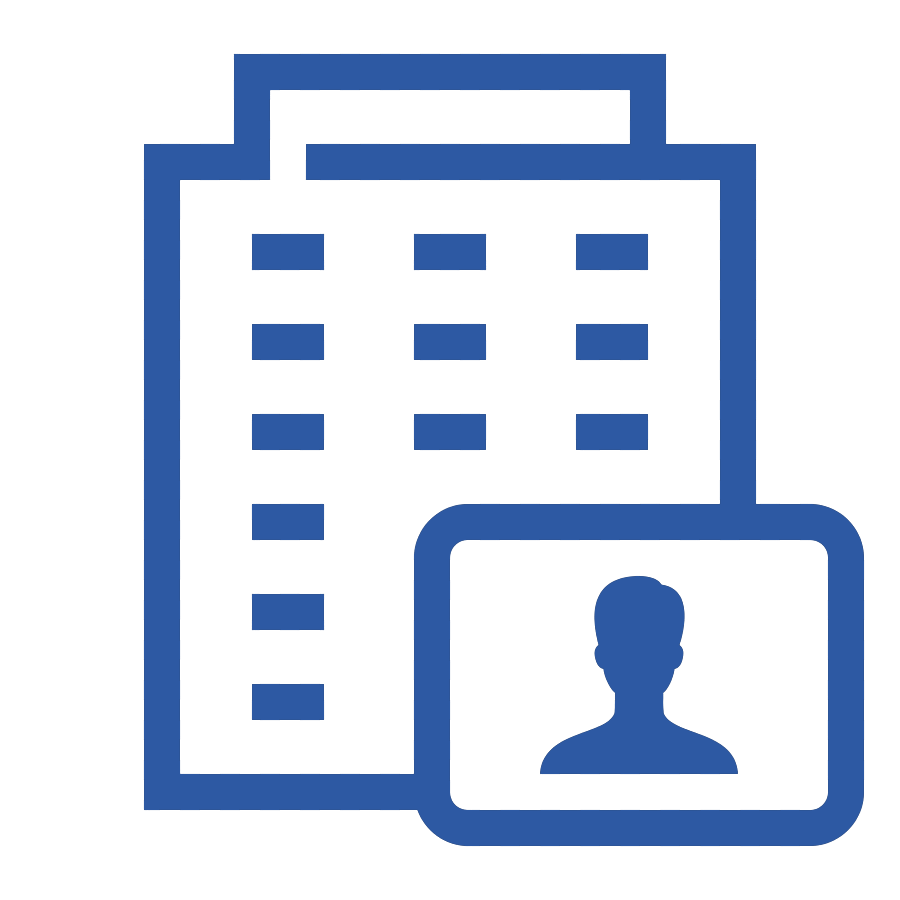 Заказчик
Потребитель
СРО 1
СРО 2
СРО 10
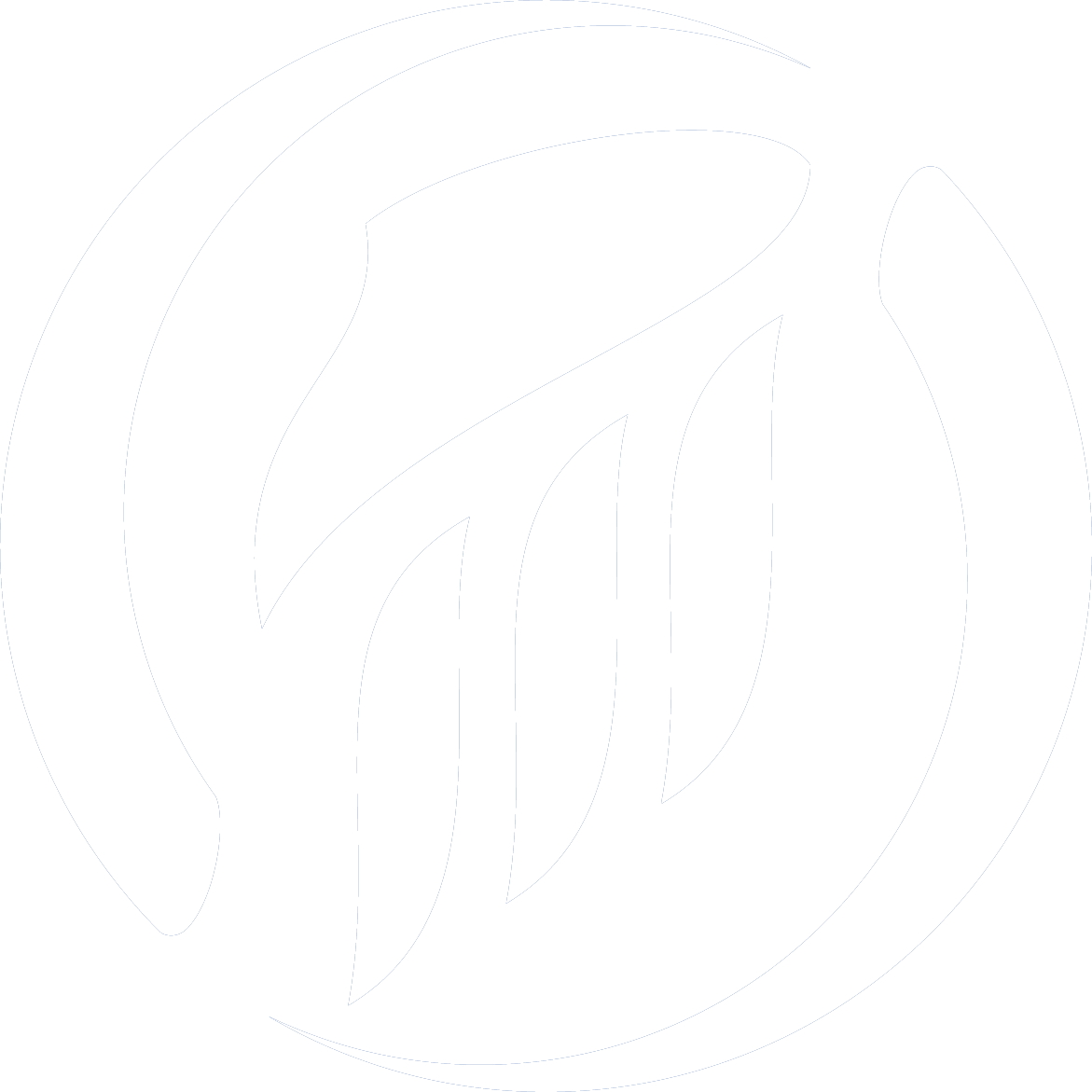 Оценочные фирмы
Ресурсы для синего уровня спиральной динамики
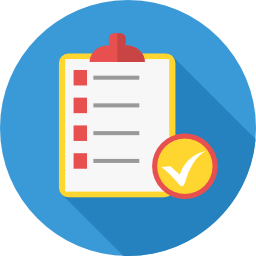 Контроль со стороны государства и потребителей
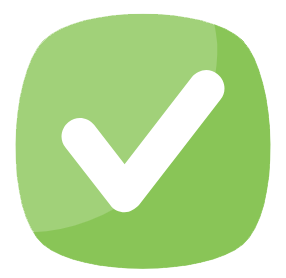 Качественный и правильный результат оценки
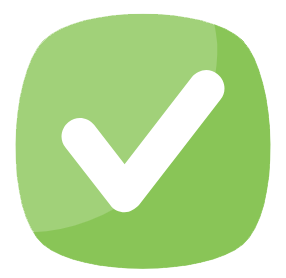 Рост стоимости оценочных работ
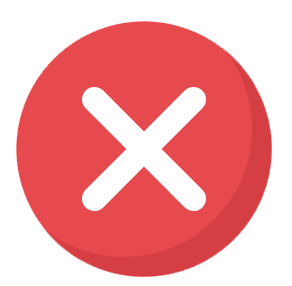 Демпинг
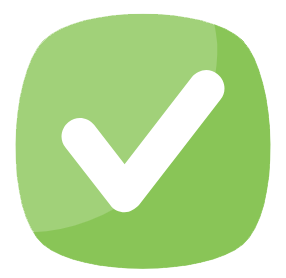 Стимул для роста профессионализма оценщиков
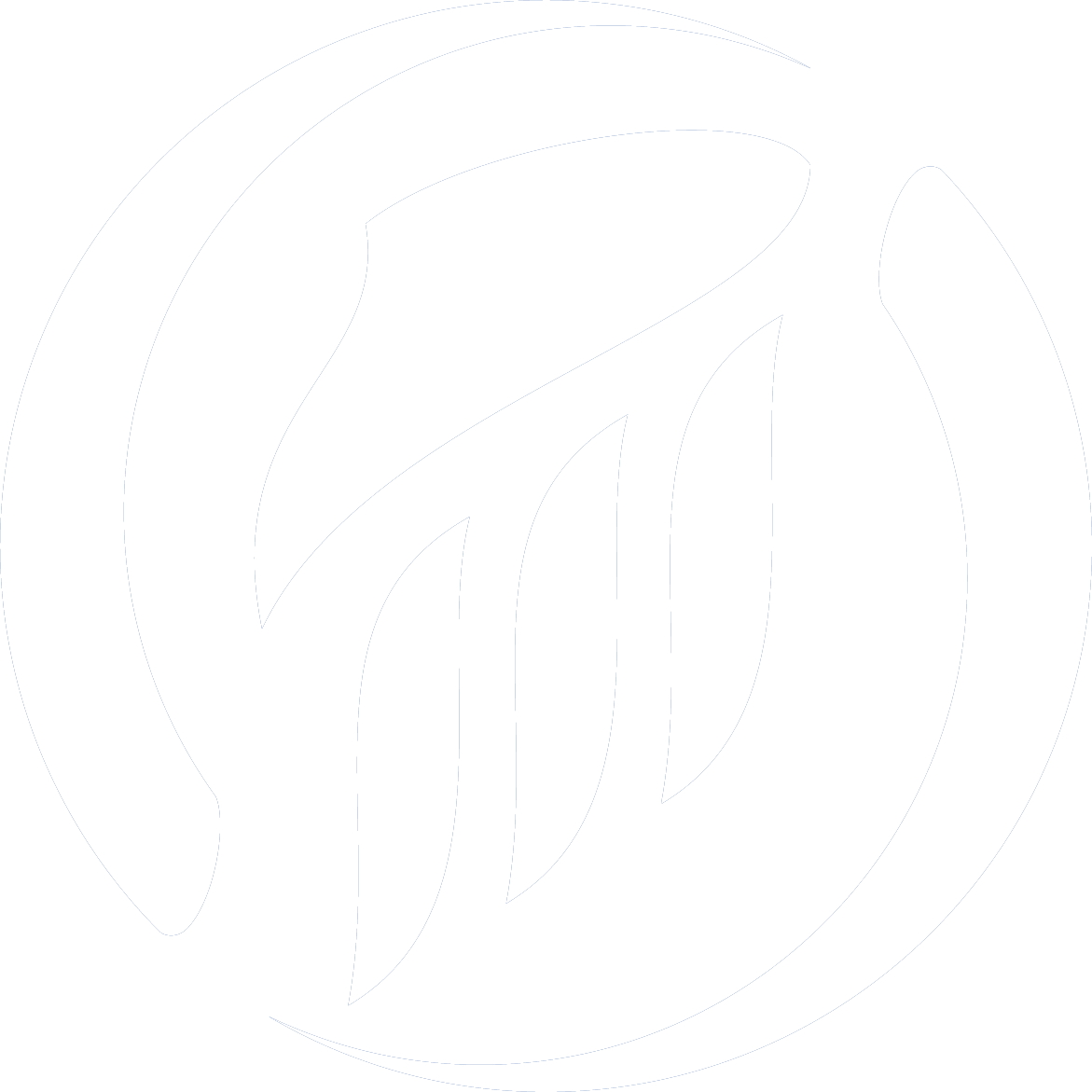 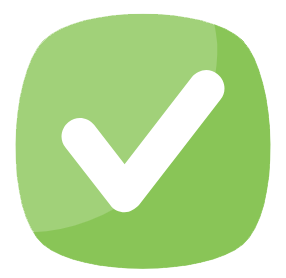 Доверие к профессии и системе оценки в целом
Перспективы
Как только вы возлагаете на кого-то всю свою ответственность, 
вы, сами того не зная, отдаёте и всю свою свободу.
Ошо
Контроль и объективная ответственность
Возврат к гос. регулированию
2018
Введение уголовной ответственности
Переход к государственной оценке
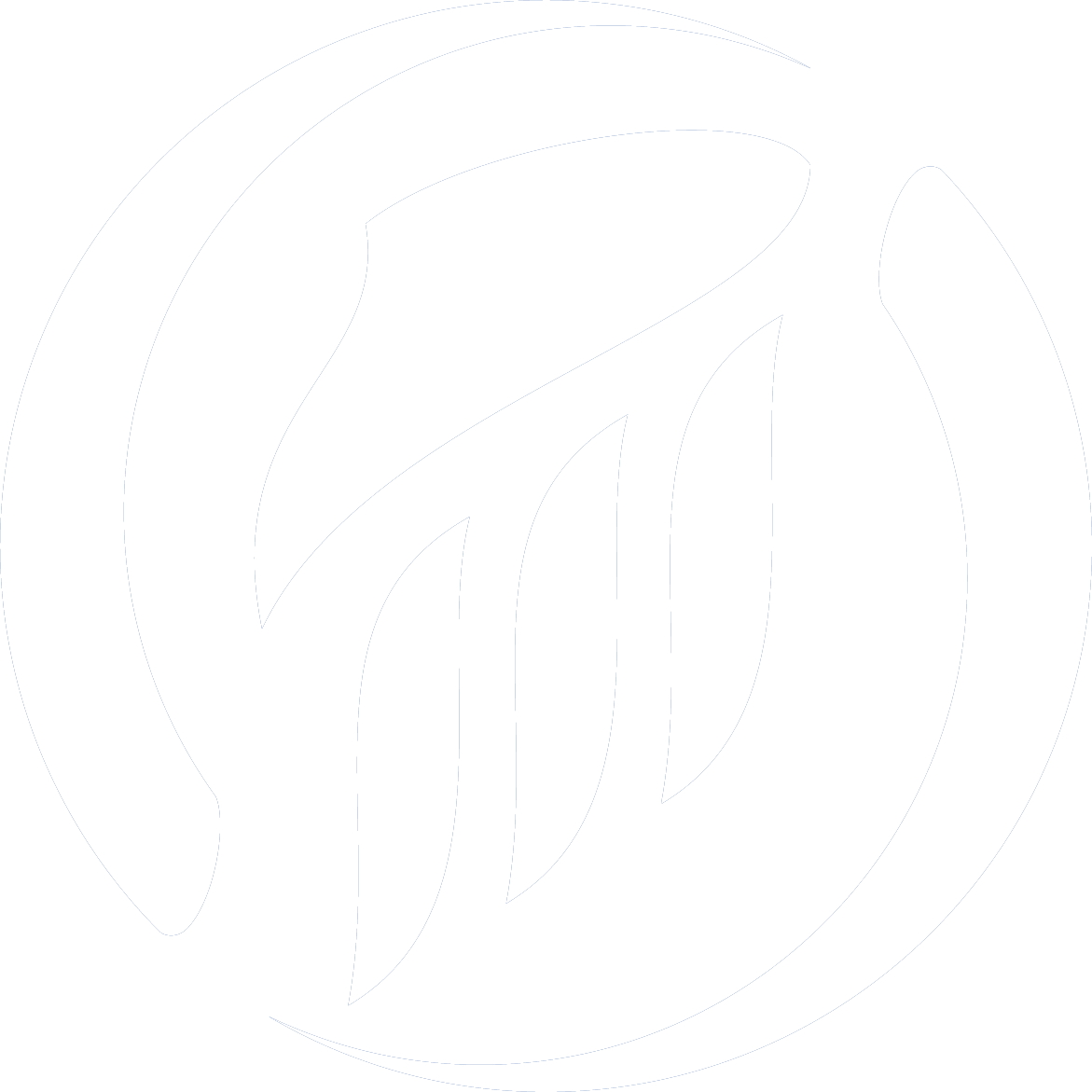 На основе «Открытой концепции развития оценочной деятельности на 2013 - 2017 годы»
Ассоциация «СРОО «ЭС»
Сигареты в руках, чай на столе,Так замыкается круг.И вдруг нам становится страшно что-то менять.Перемен требуют наши сердца,Перемен требуют наши глаза…
В. Цой - Перемен
Когда дует ветер перемен, ставь не стены, а паруса.
Восточная мудрость
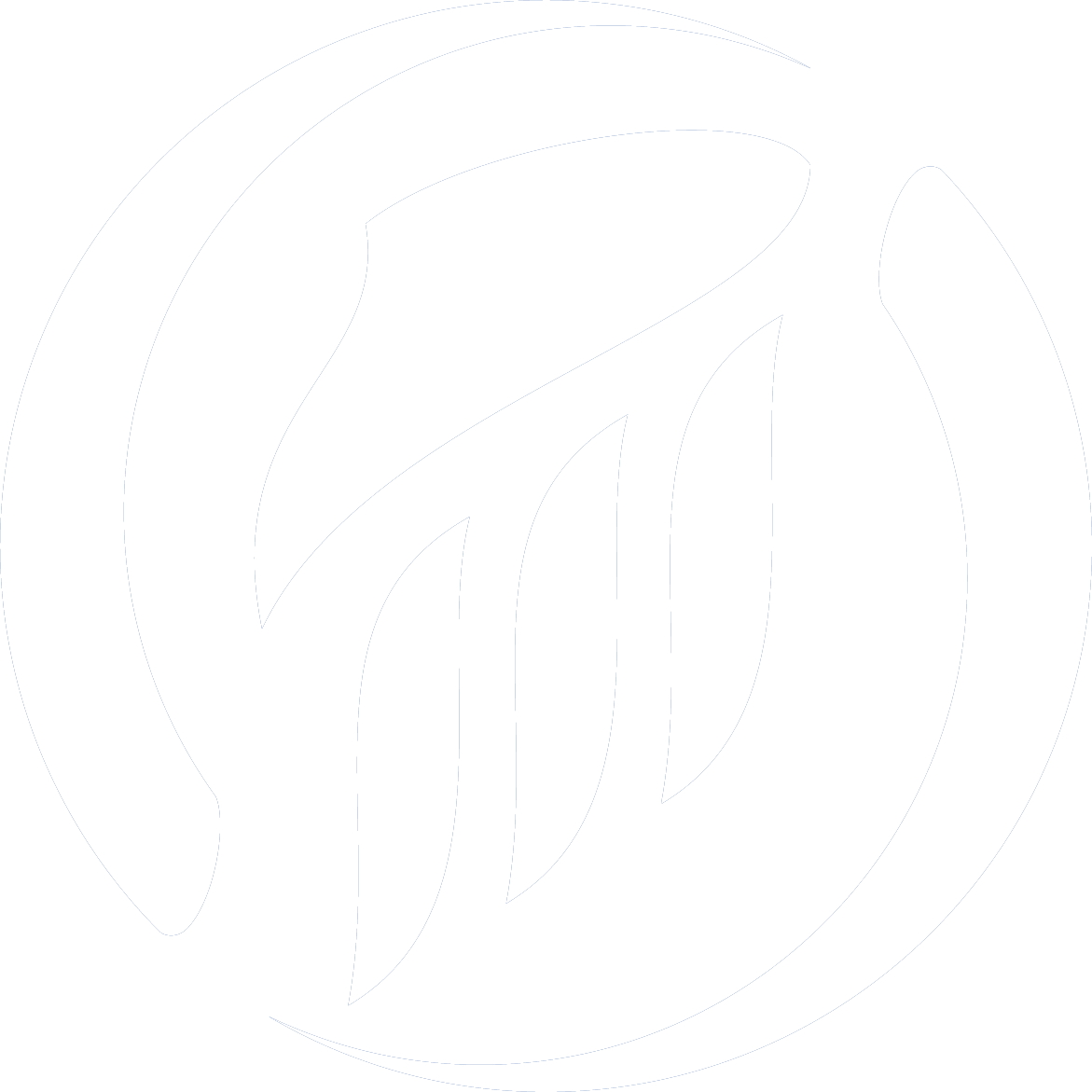 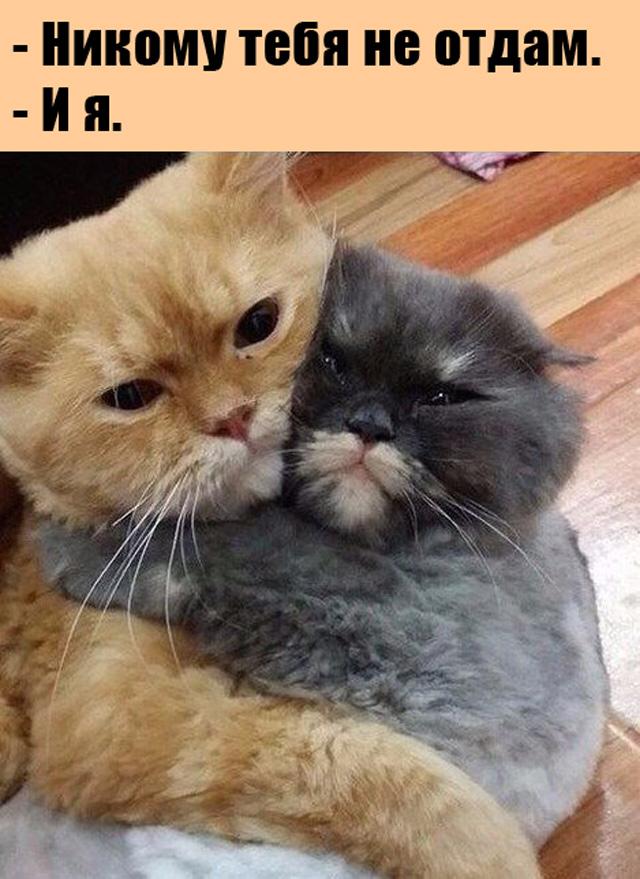 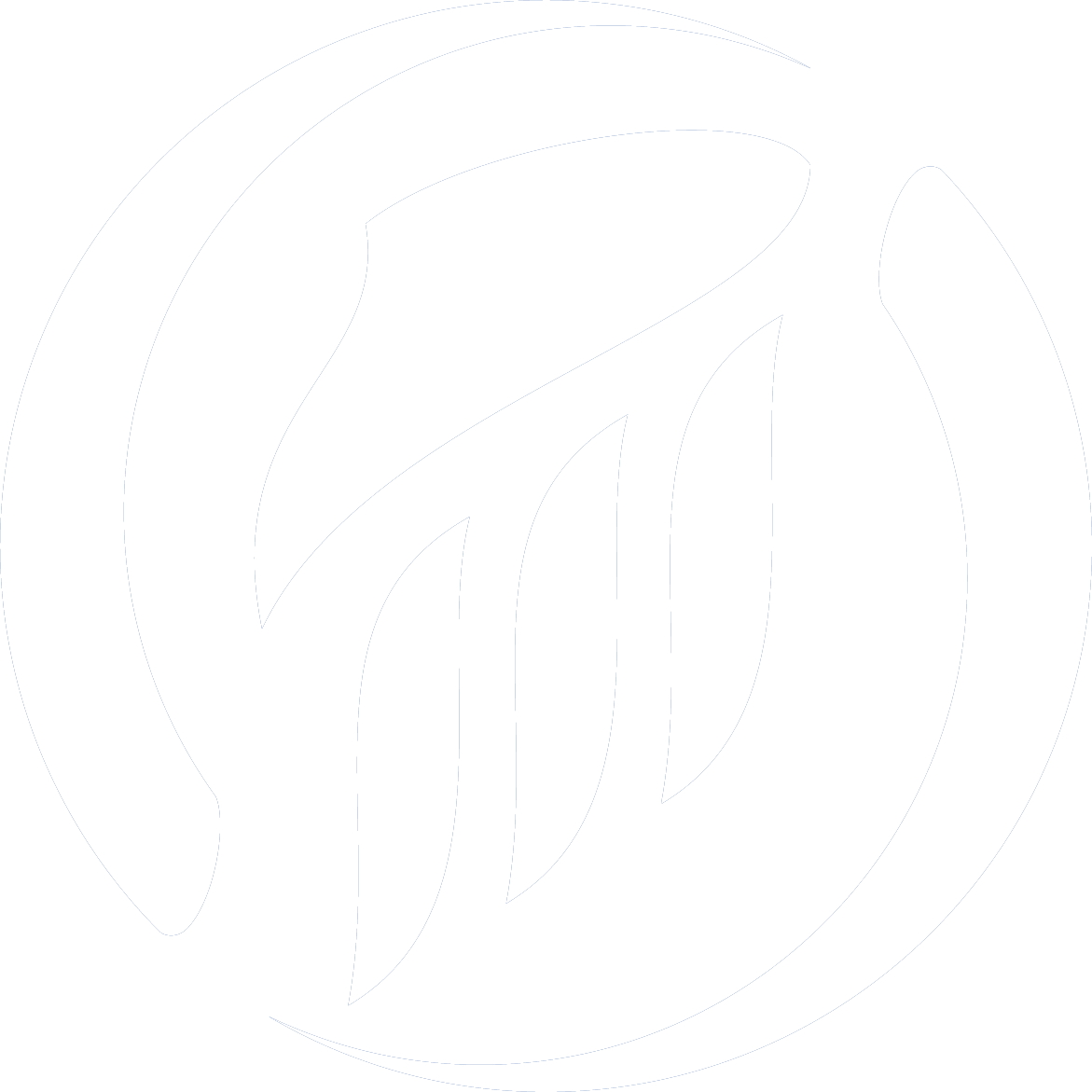 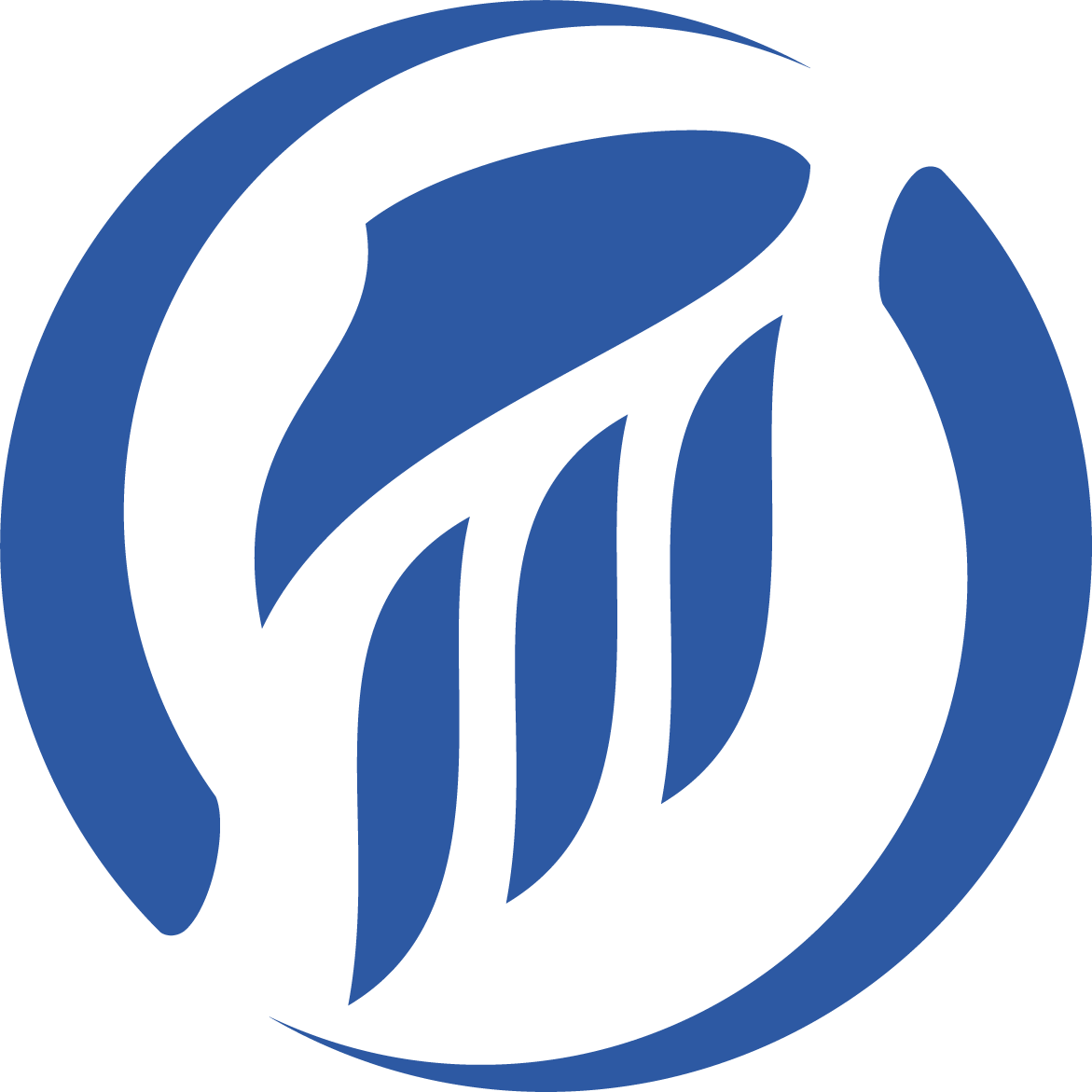 Спасибо
за внимание!